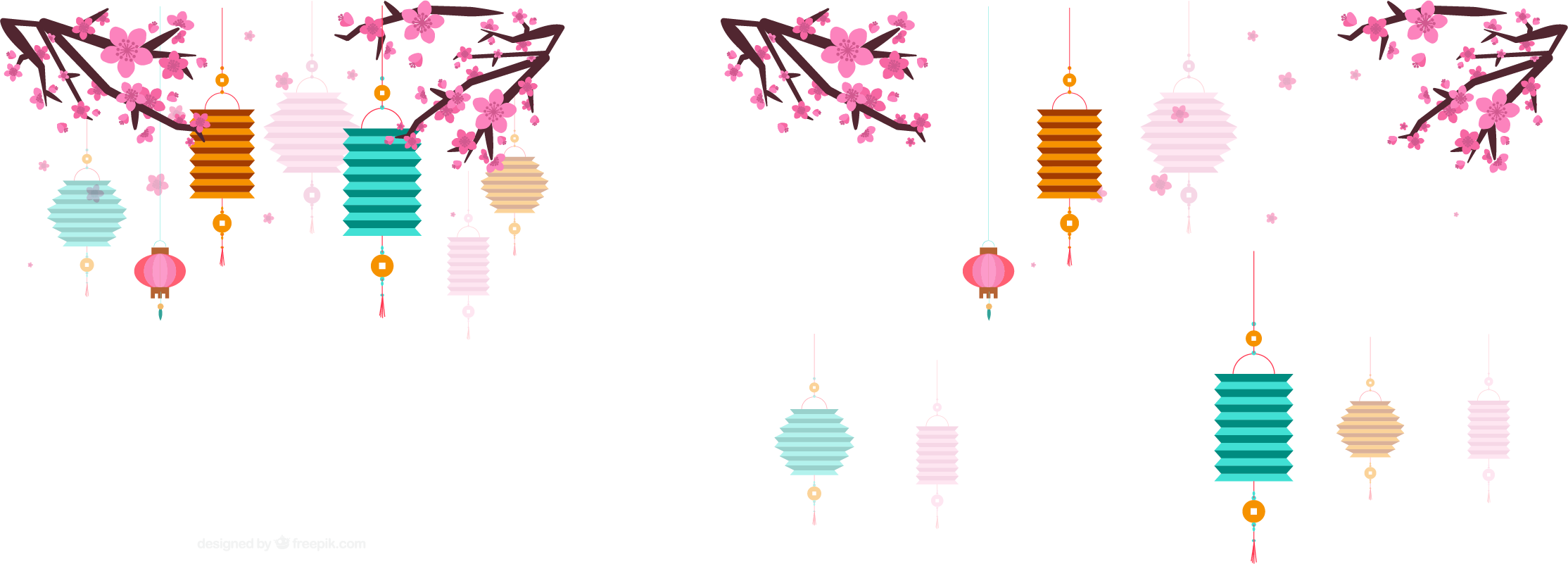 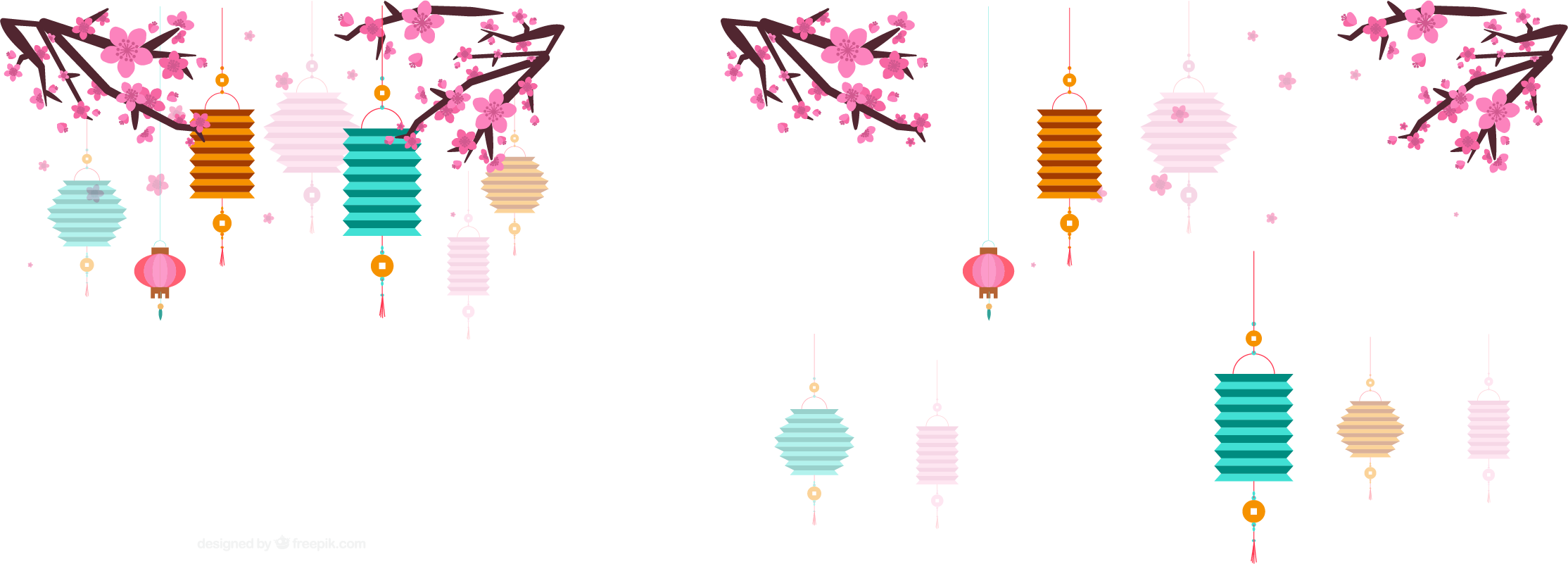 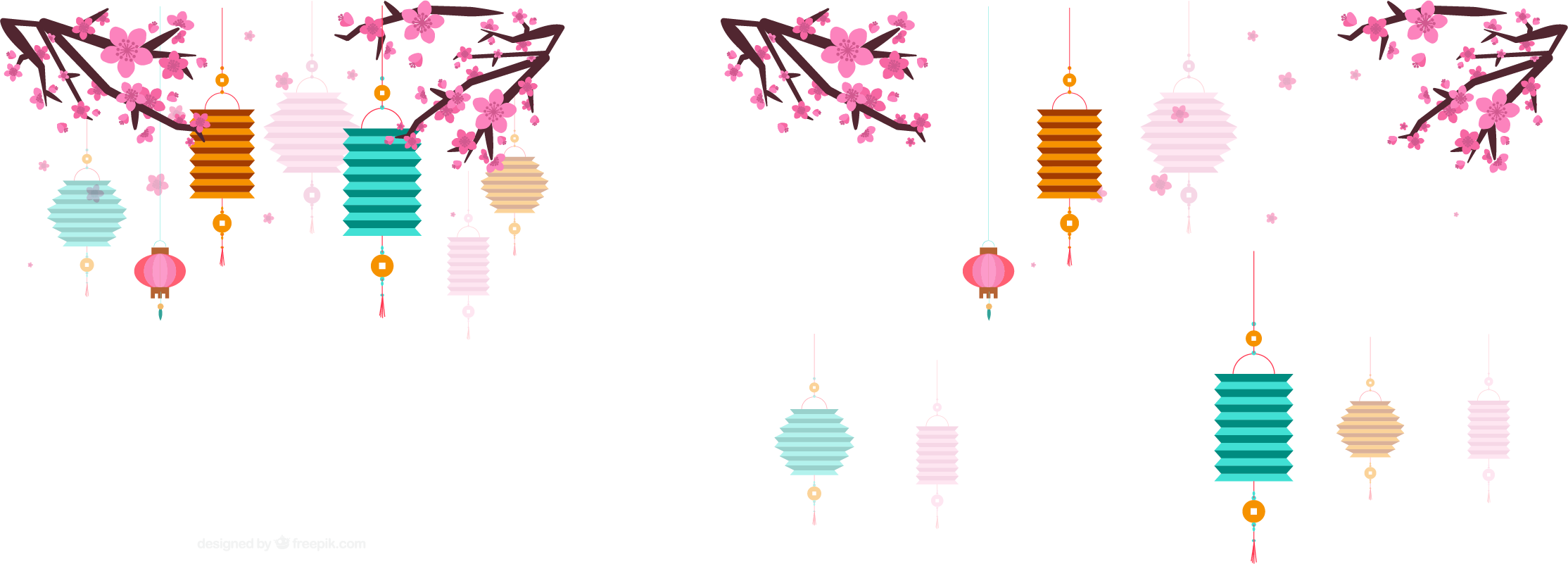 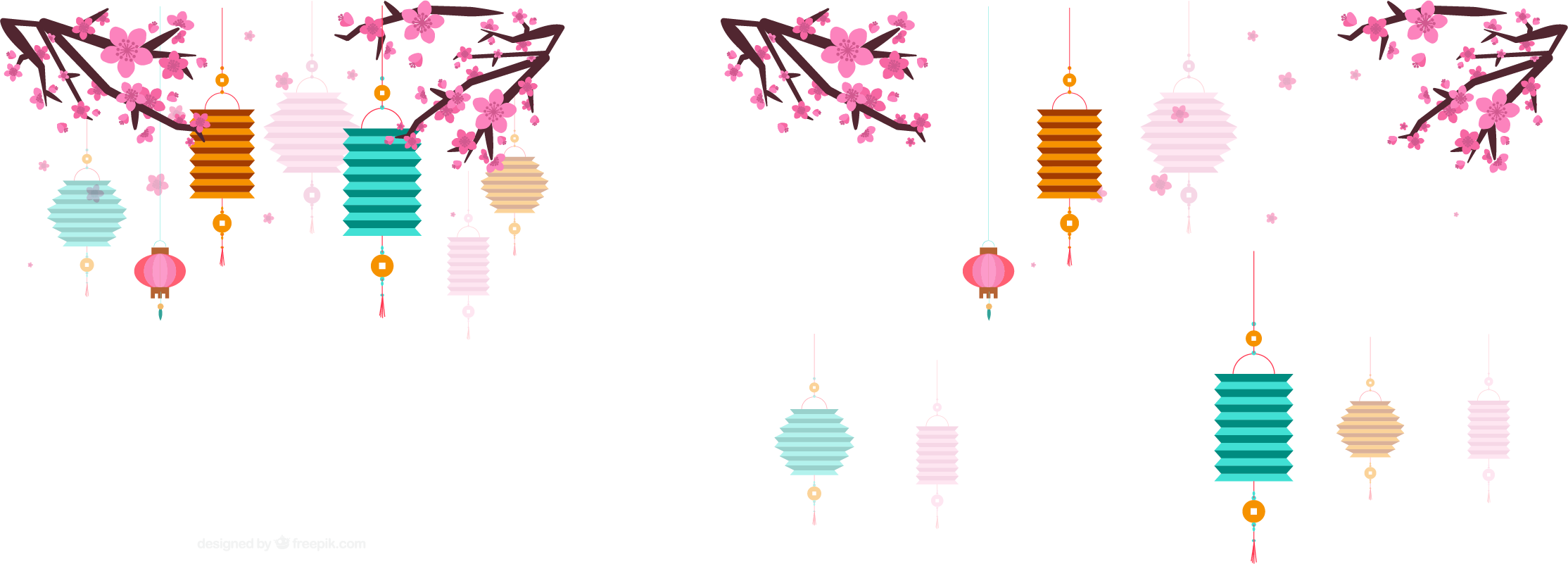 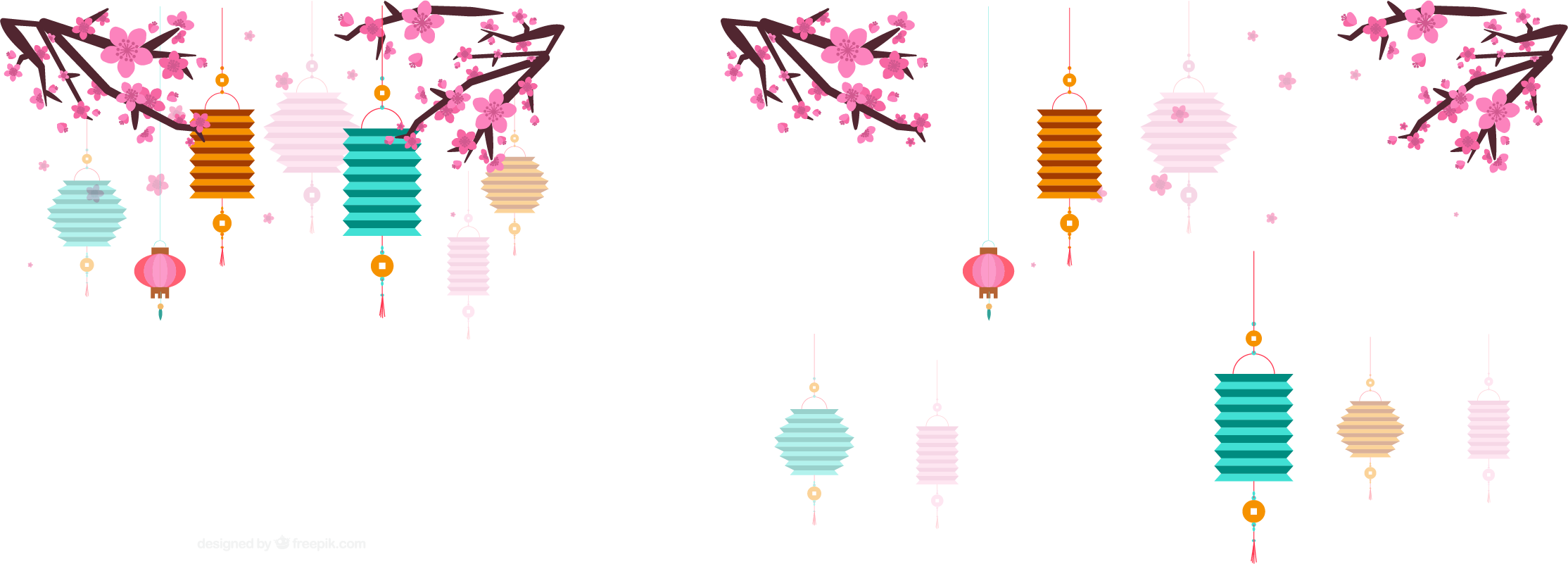 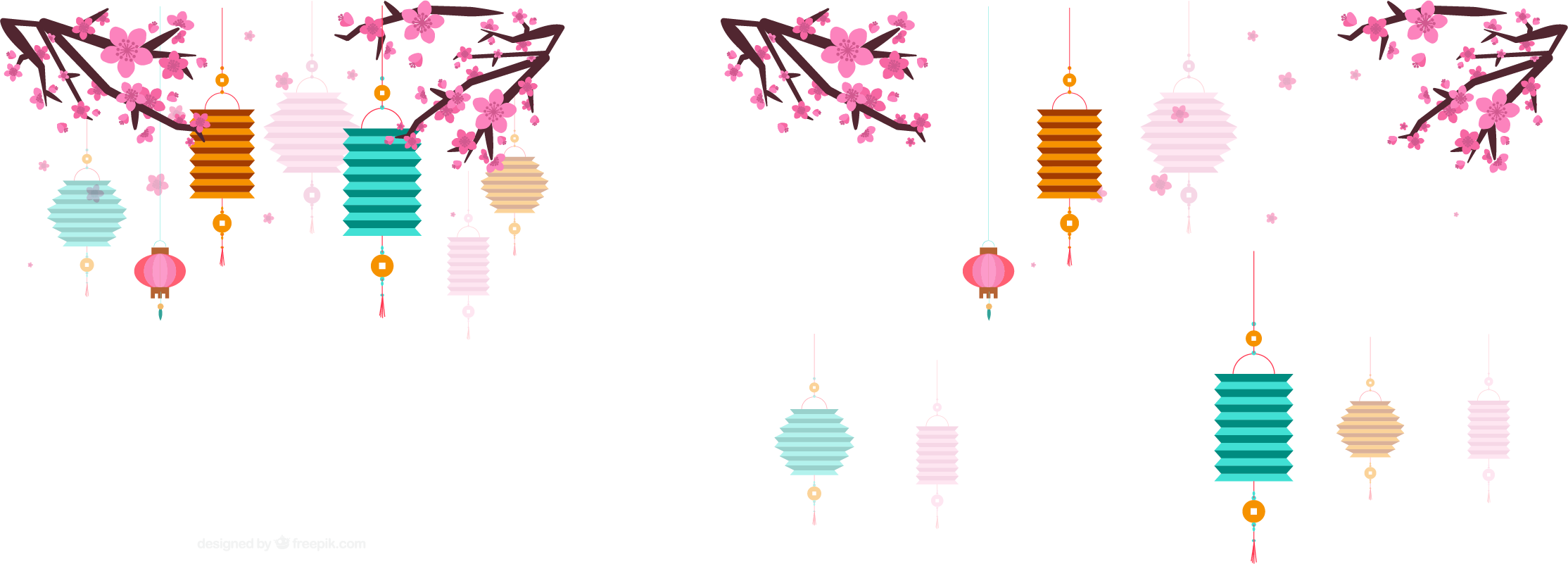 NHÂN HÓA.
 ÔN TẬP CÁCH ĐẶT VÀ TRẢ LỜI CÂU HỎI Ở ĐÂU?
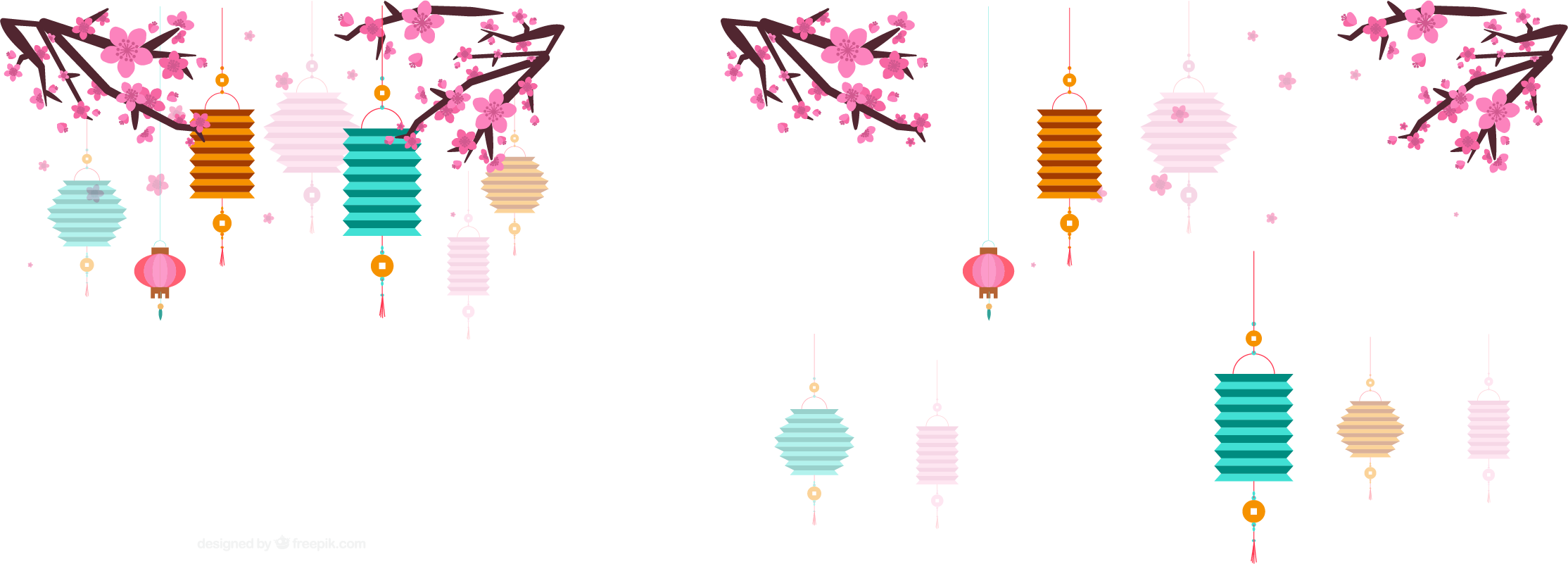 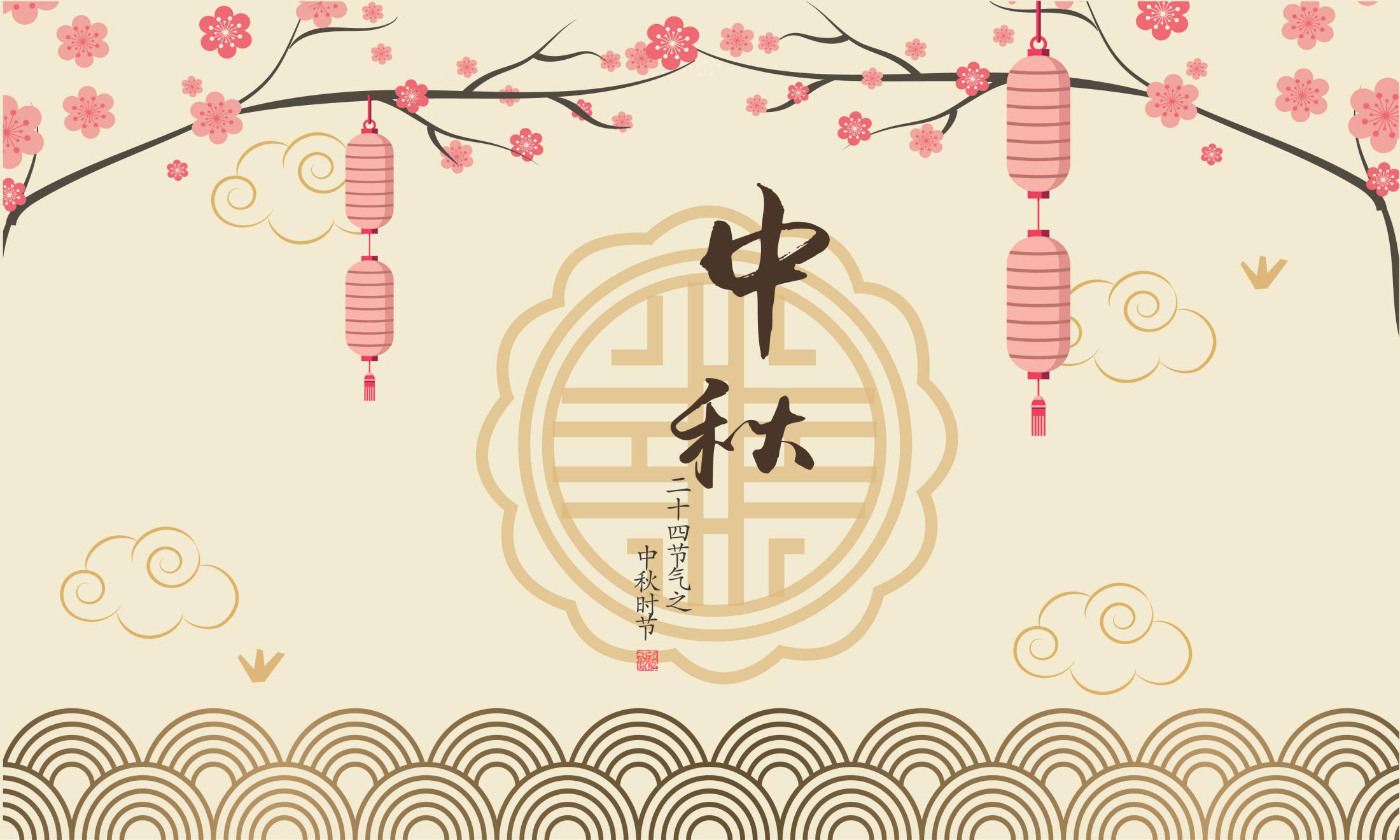 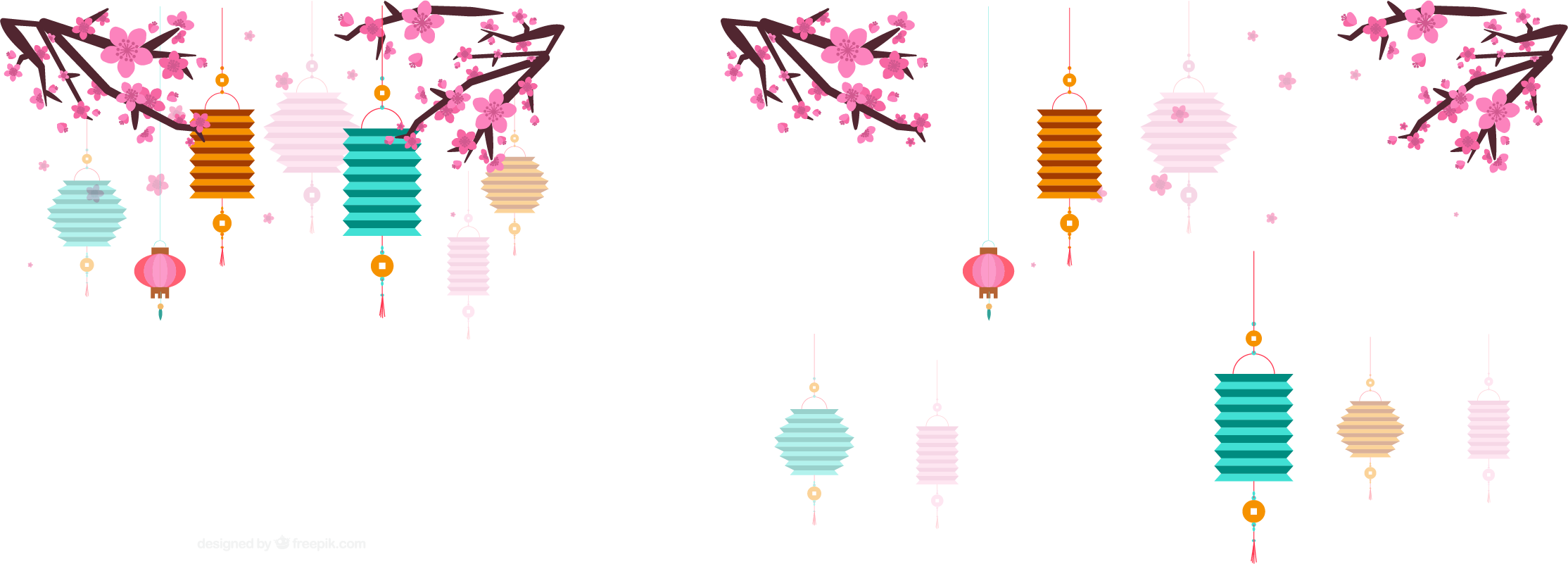 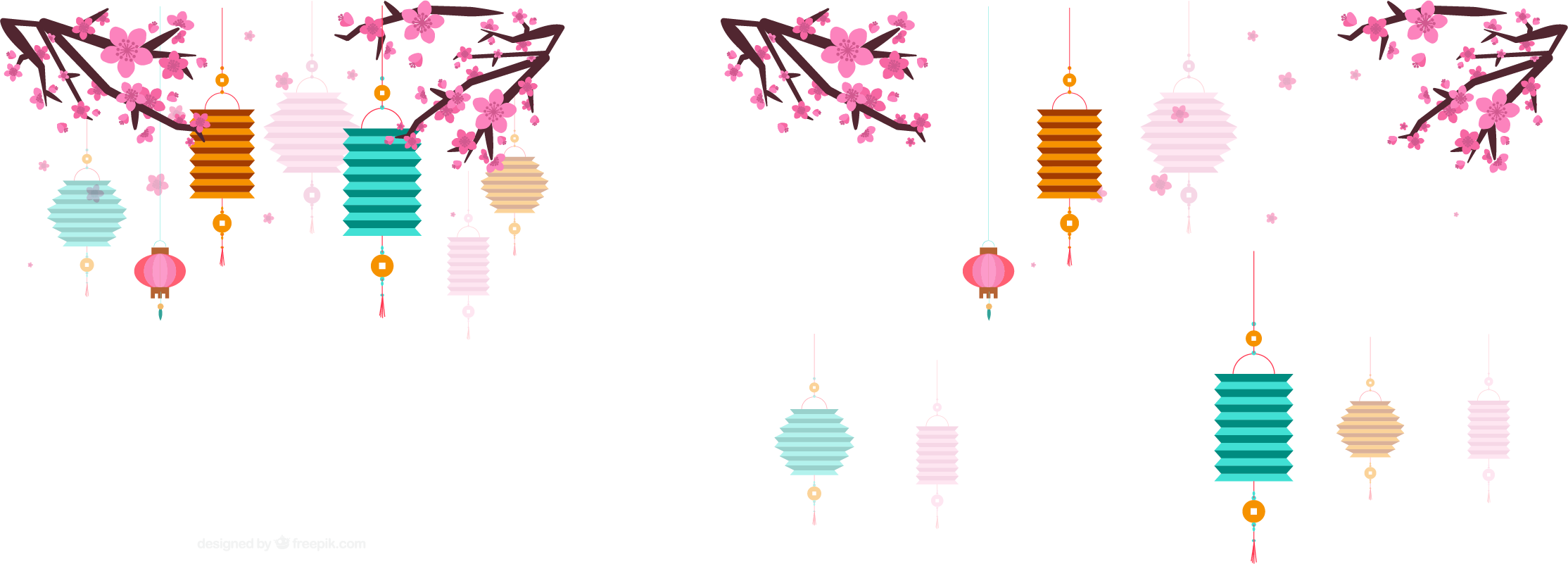 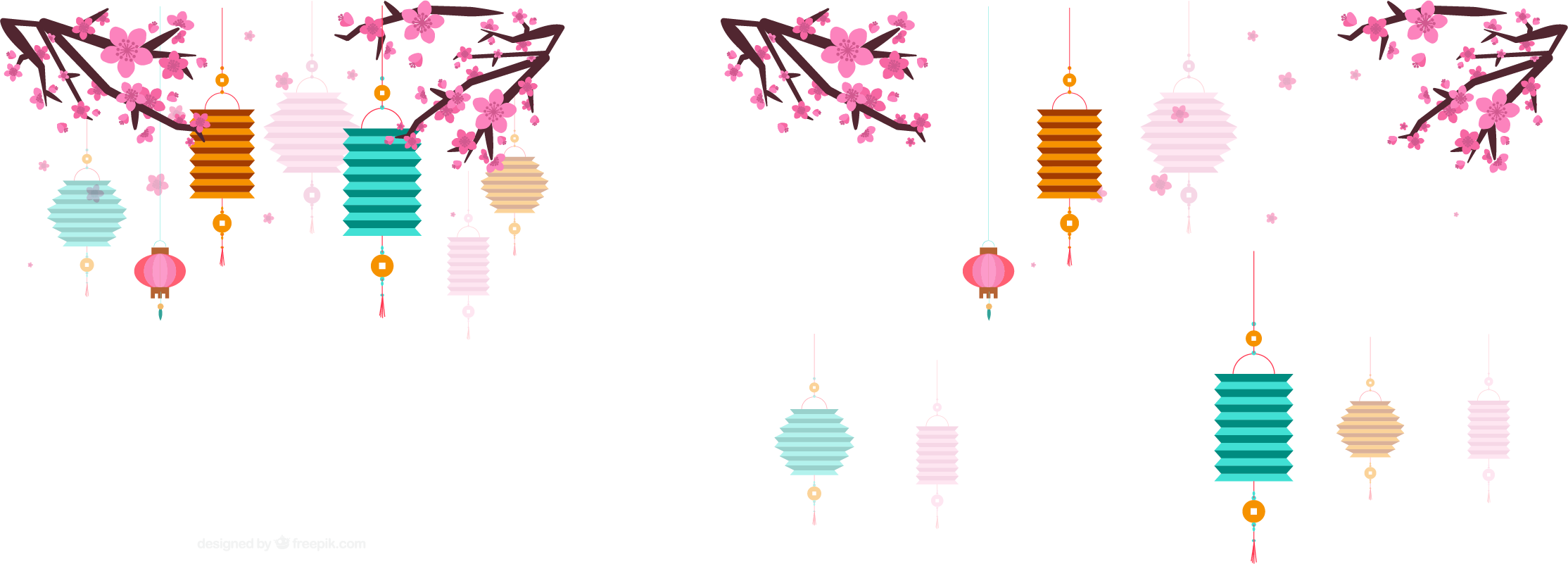 MỤC TIÊU
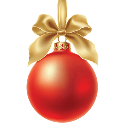 Nắm được 3 cách nhân hóa
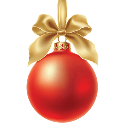 Tìm được bộ phận câu trả lời câu hỏi Ở đâu?
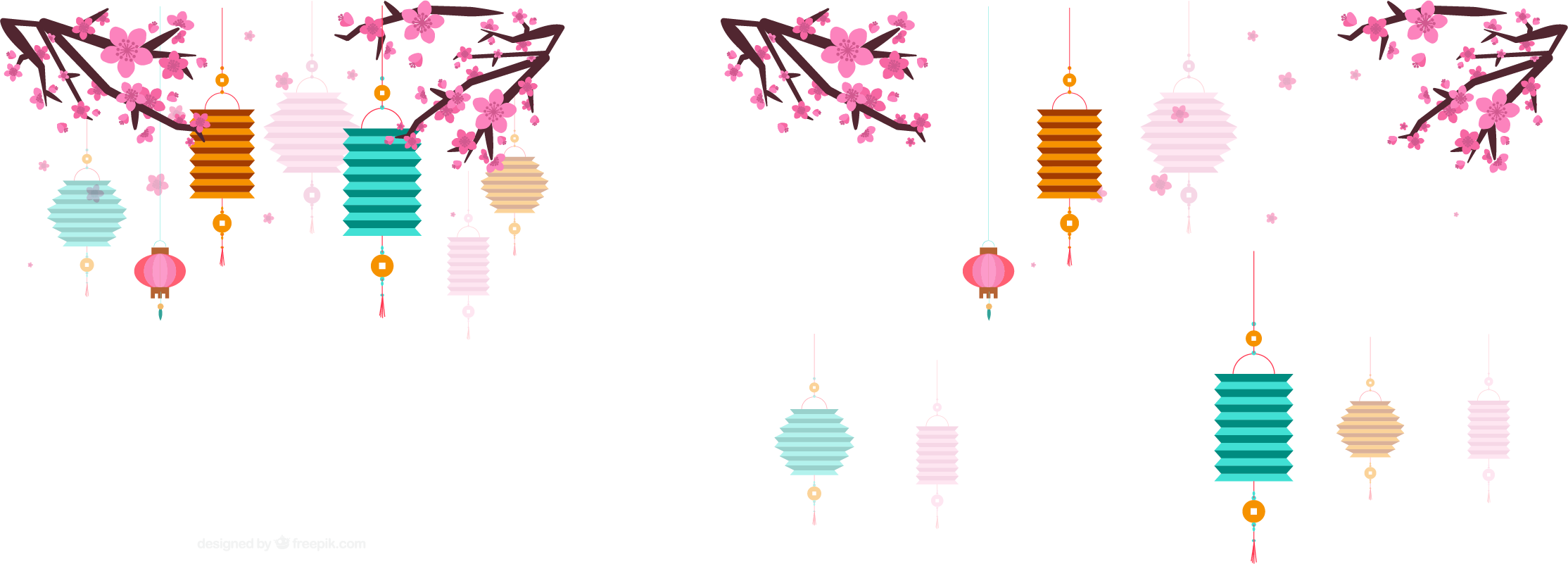 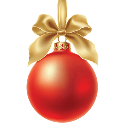 Trả lời được câu hỏi về thời gian, địa điểm
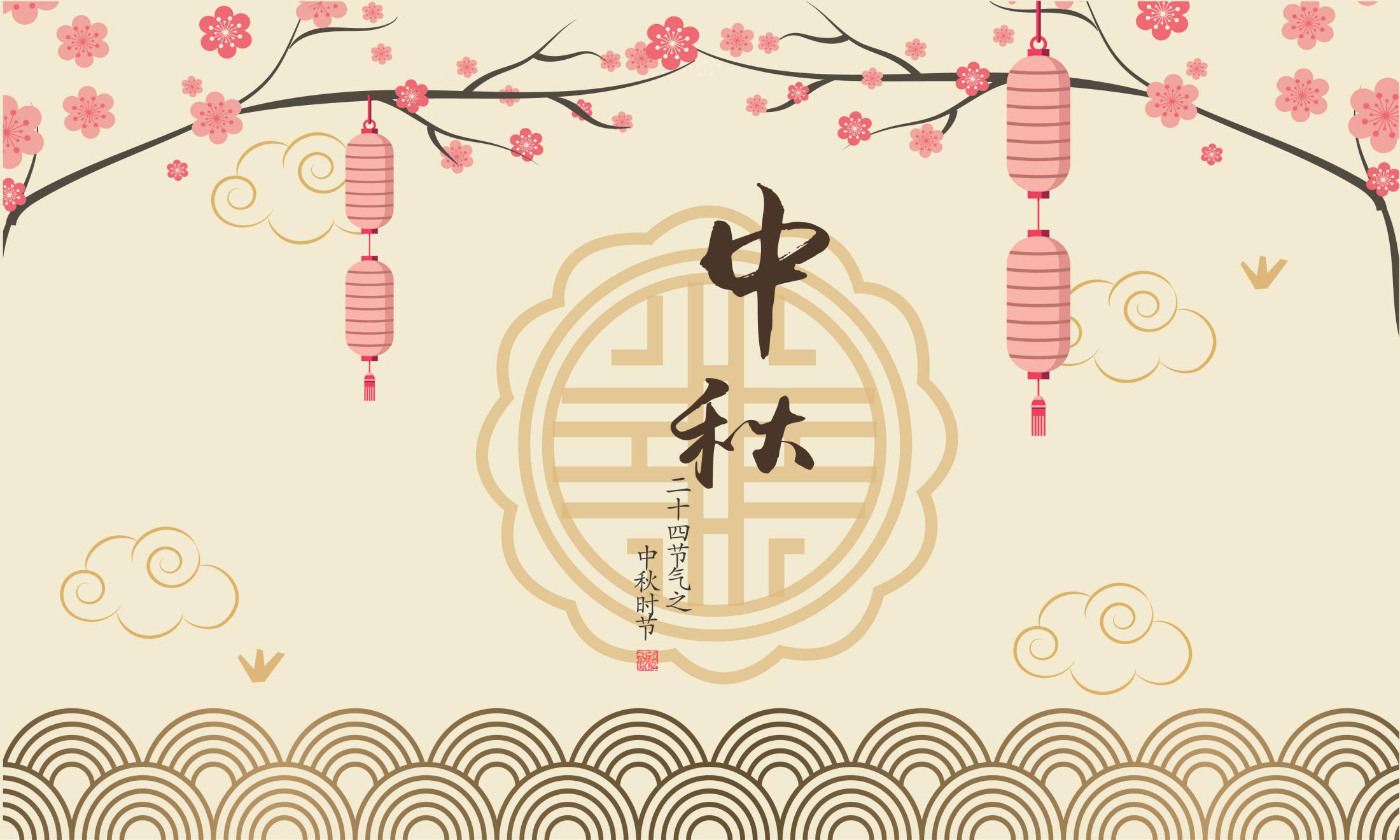 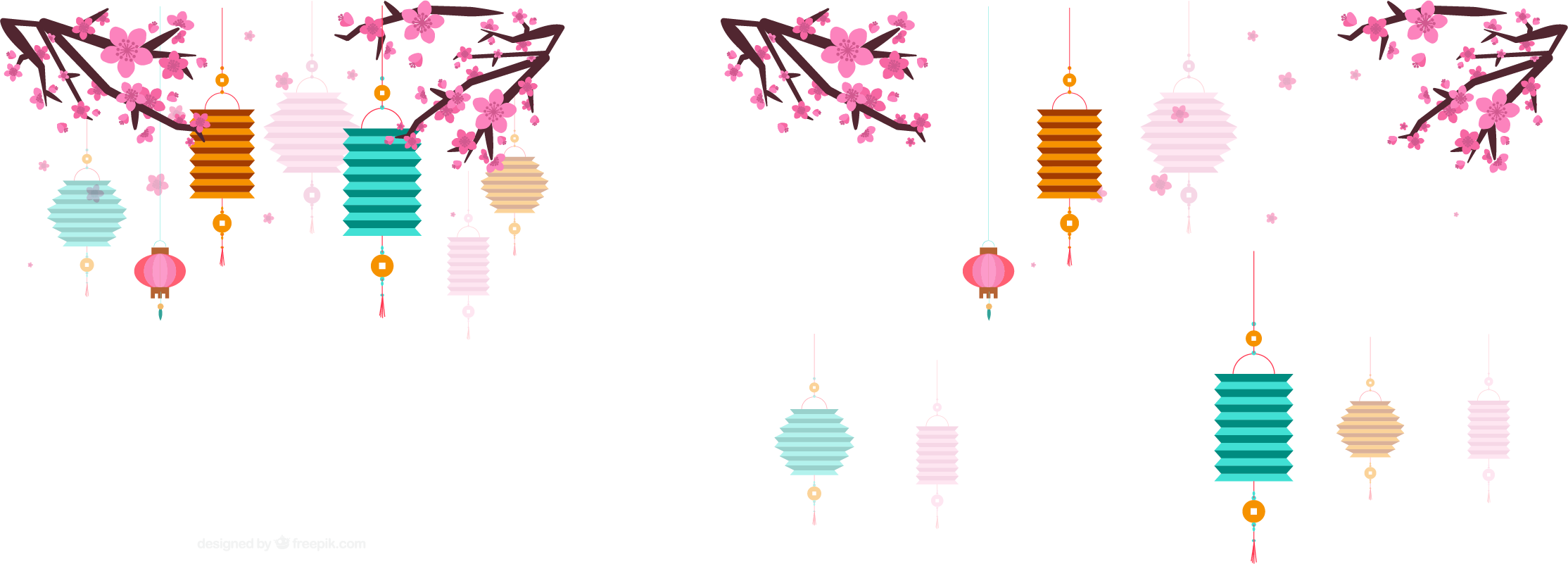 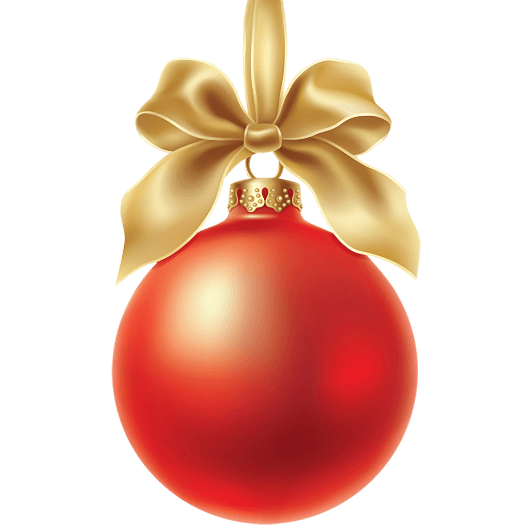 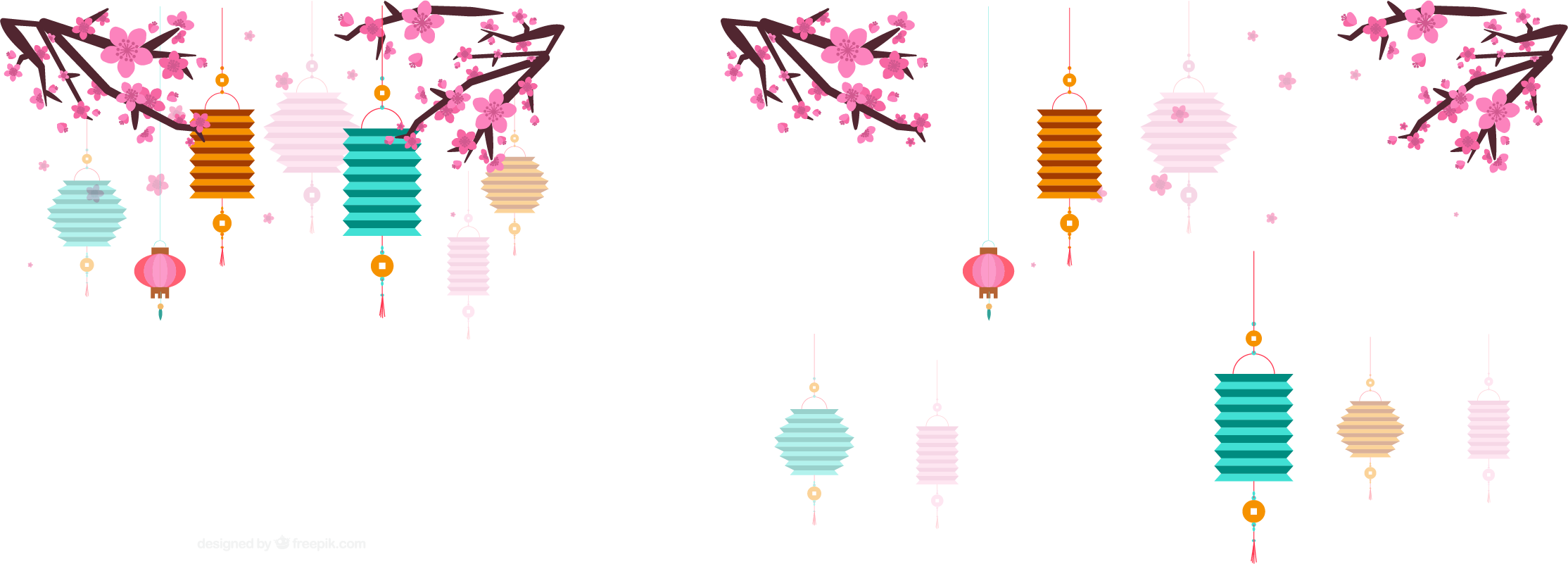 Bài 1: Đọc bài thơ sau
Chị mây vừa kéo đến
Trăng sao trốn cả rồi
Đất nóng lòng chờ đợi
Xuống đi nào, mưa ơi!

Mưa! Mưa xuống thật rồi!
Đất hả hê uống nước
Ông sấm  vỗ tay cười
Làm bé bừng tỉnh giấc.

Chớp bỗng lòe chói mắt
Soi sáng khắp ruộng vườn
Ơ! Ông trời bật lửa
Xem lúa vừa trổ bông.
                    Đỗ̃ Xuân Thanh
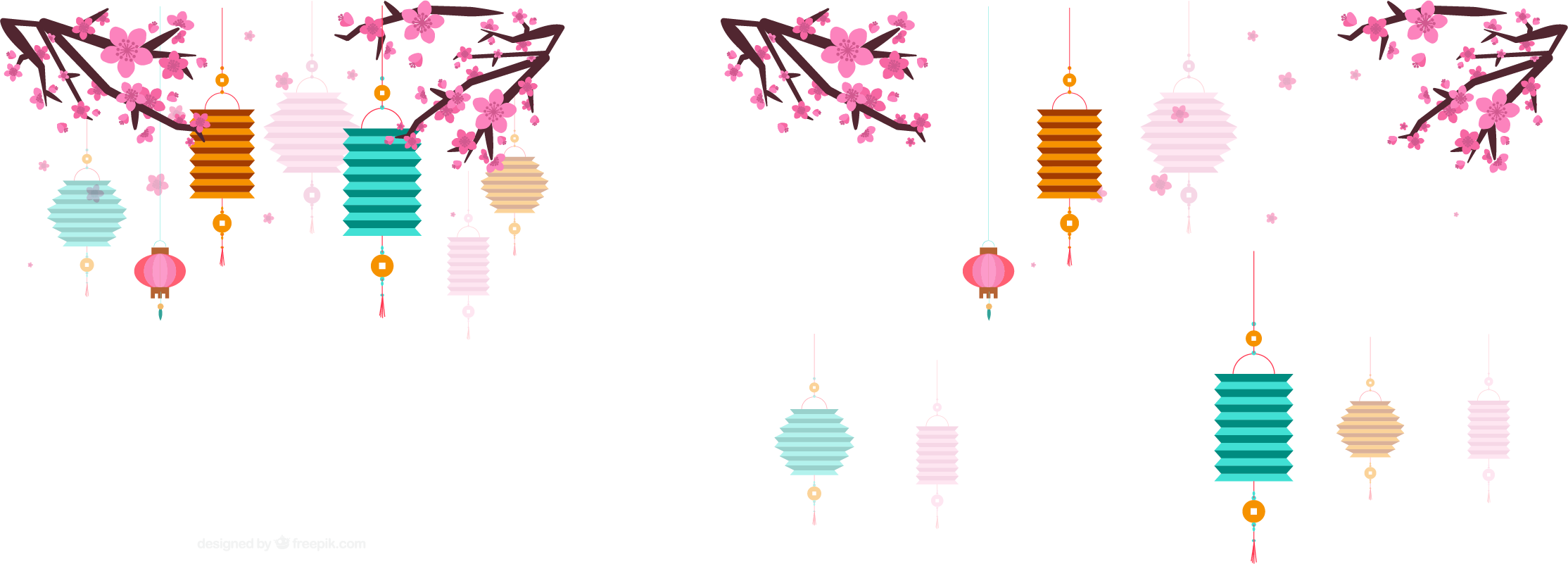 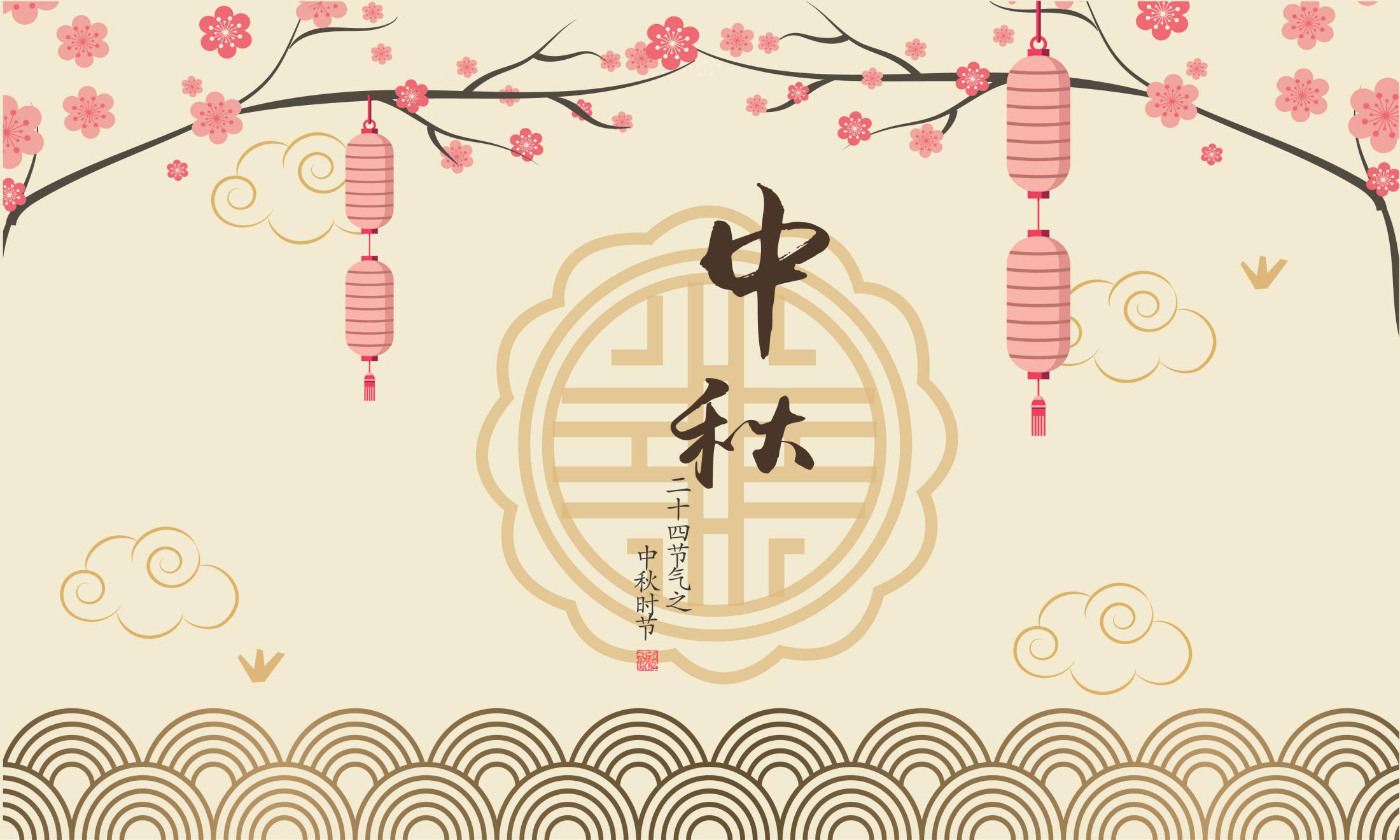 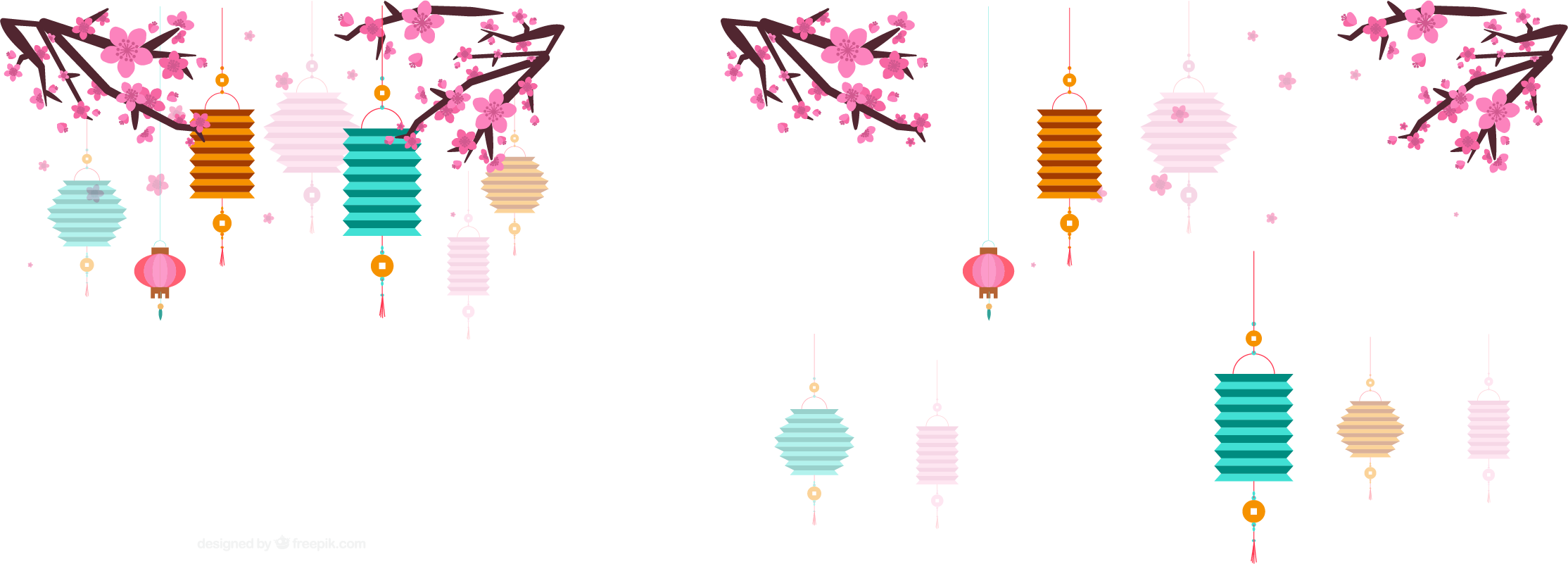 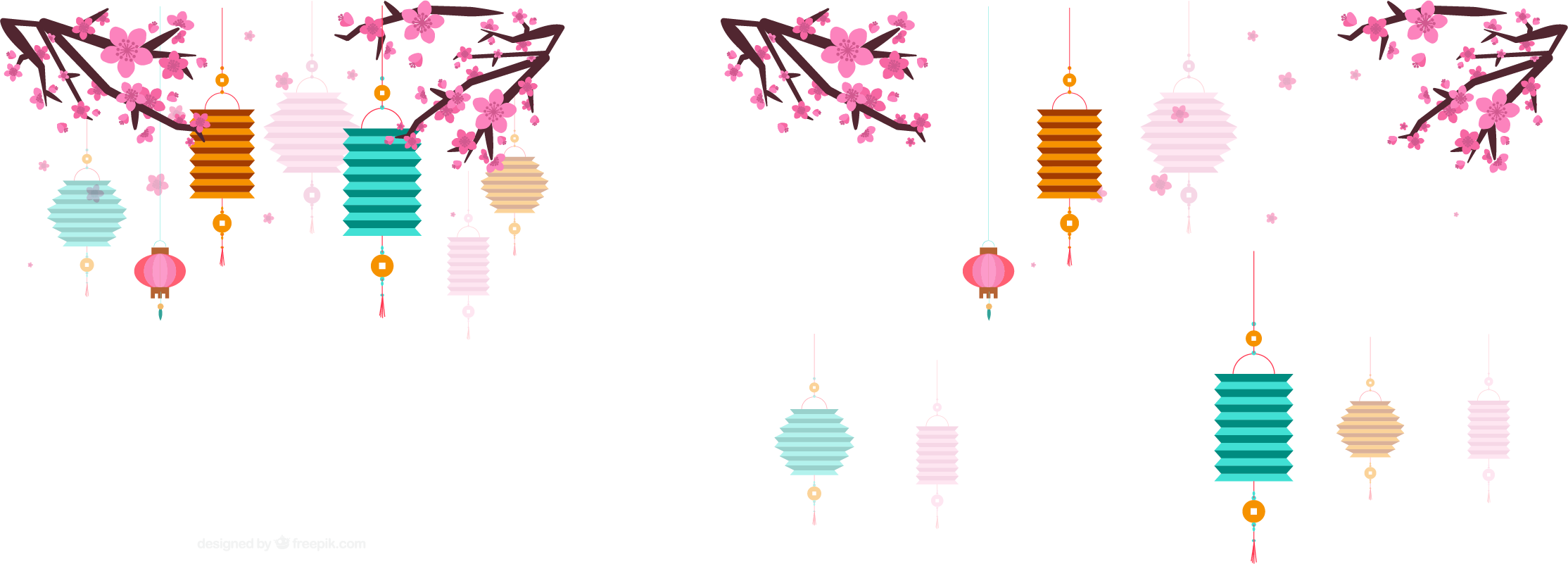 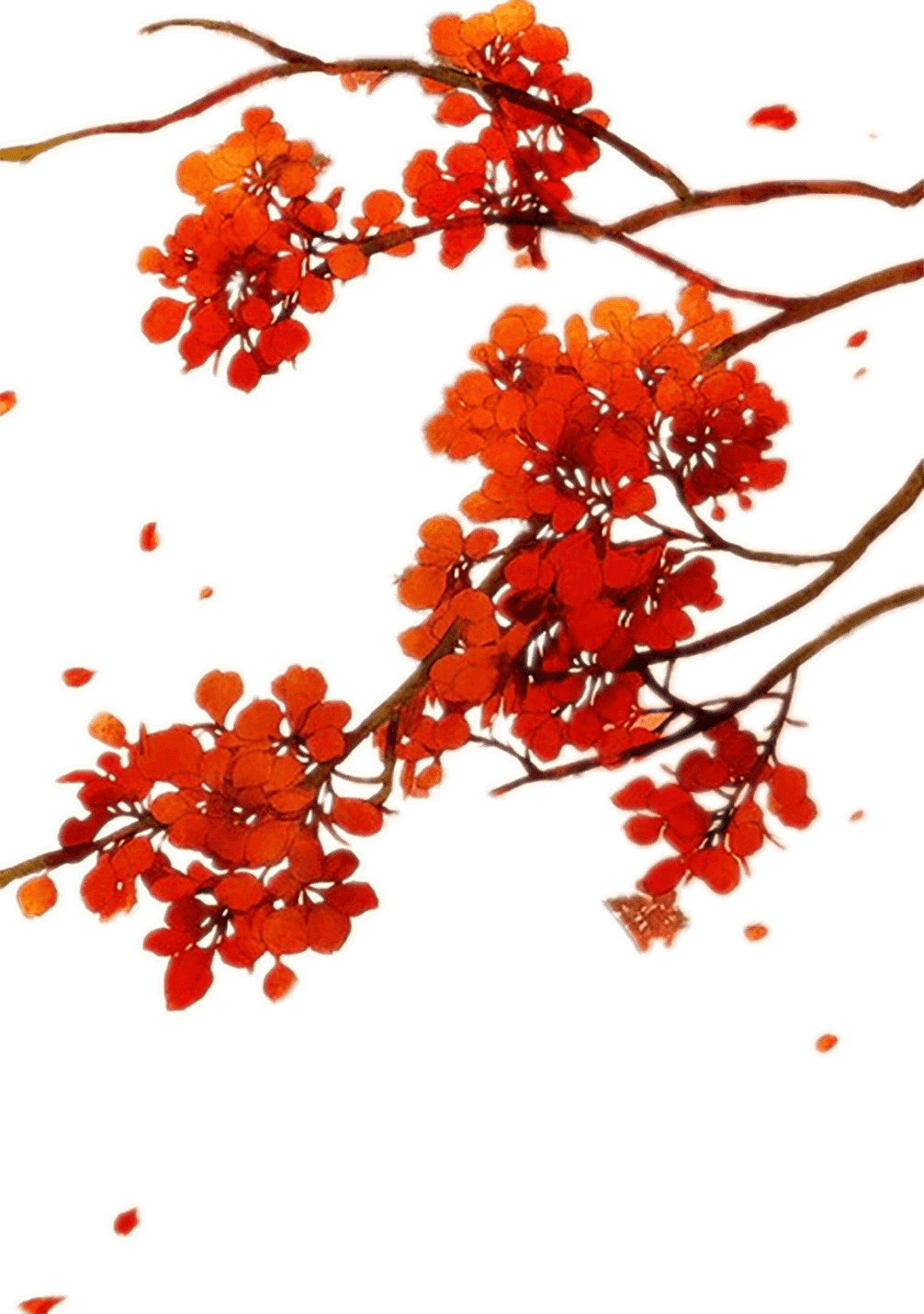 Bài 2: Trong bài thơ trên, những sự vật nào được nhân hóa? Chúng được nhân hóa bằng những cách nào?
Gợi ý:
Các sự vật được gọi bằng gì?
Các sự vật được tả bằng những từ ngữ nào?
Trong câu Xuống đi nào, mưa ơi! tác giả nói với mưa thân mật như thế nào?
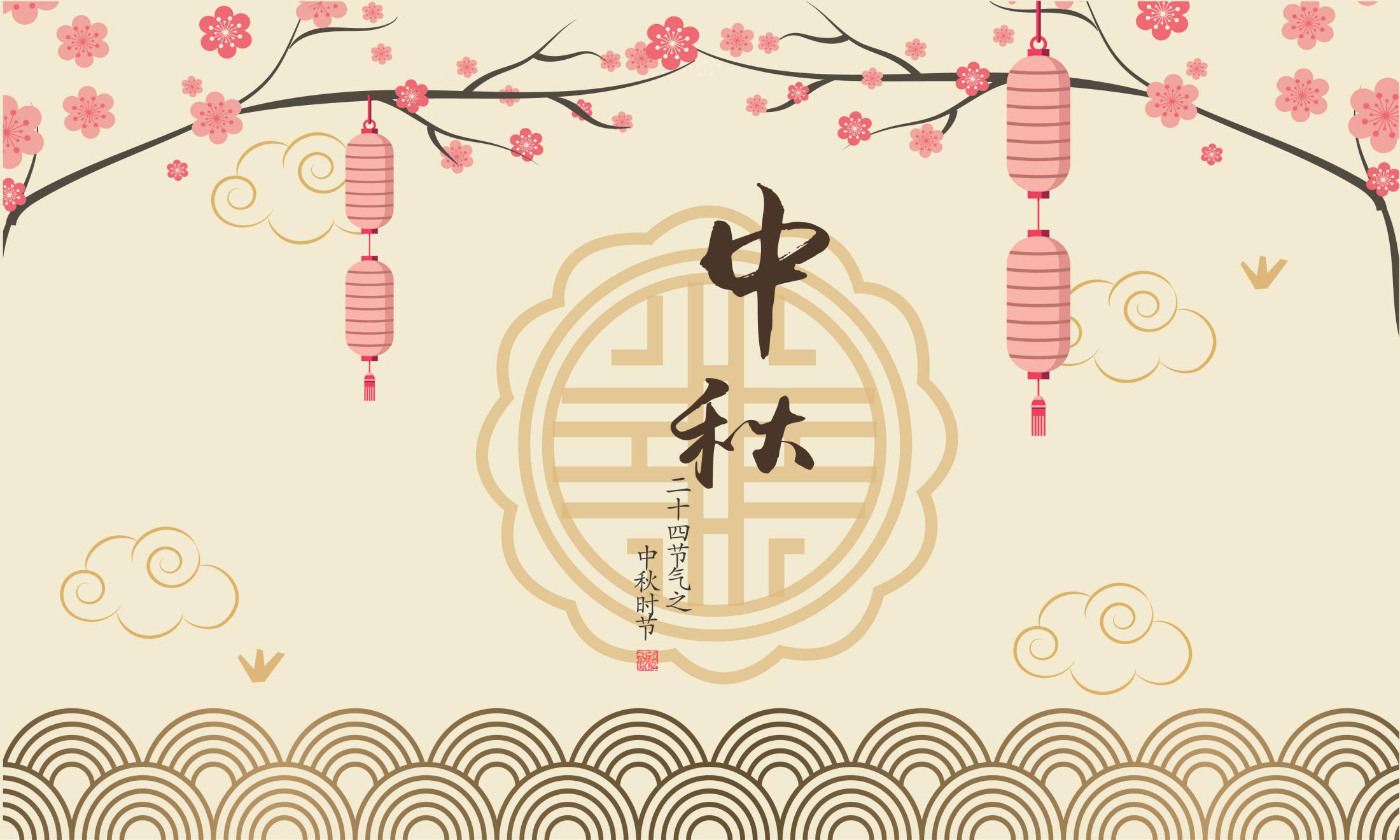 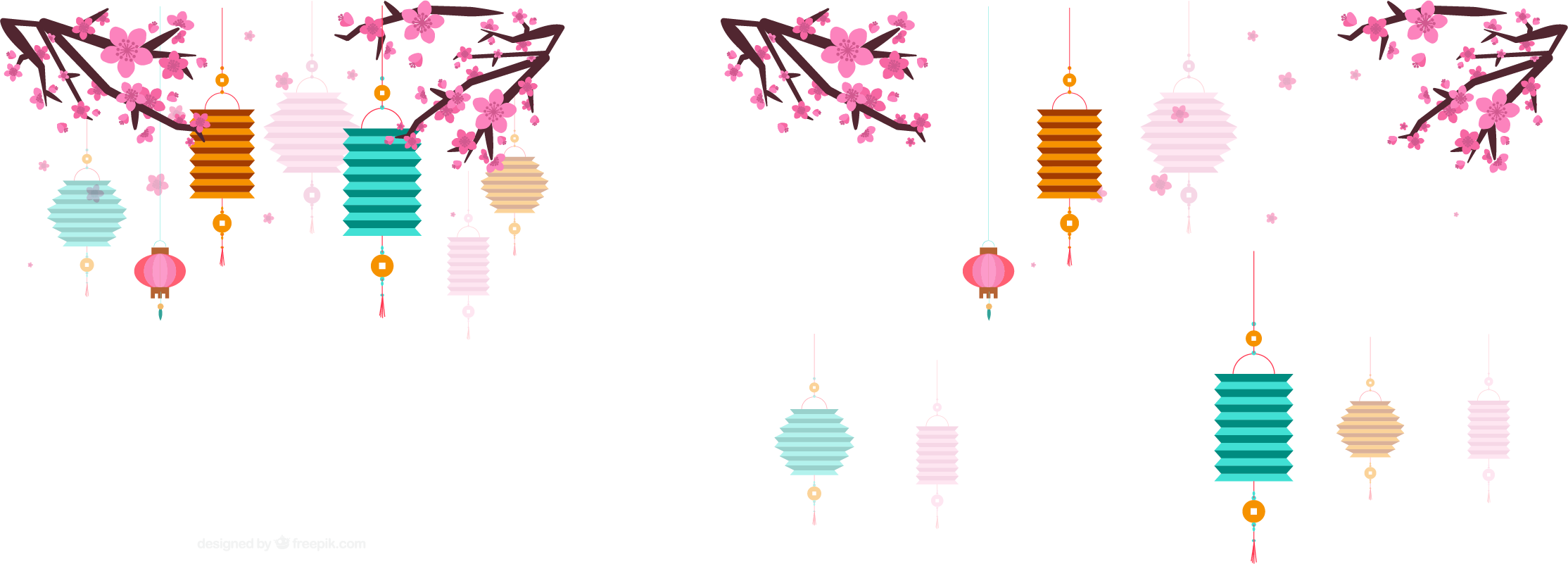 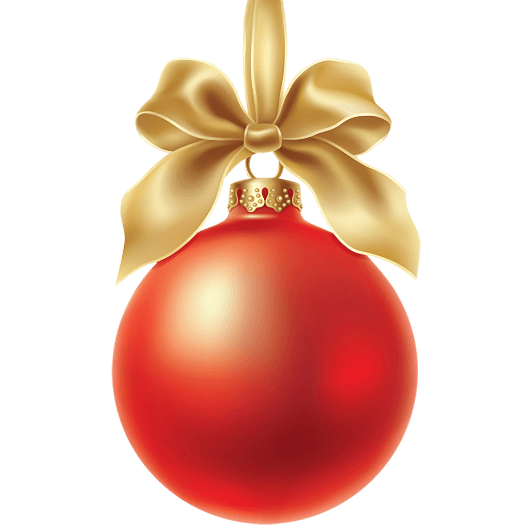 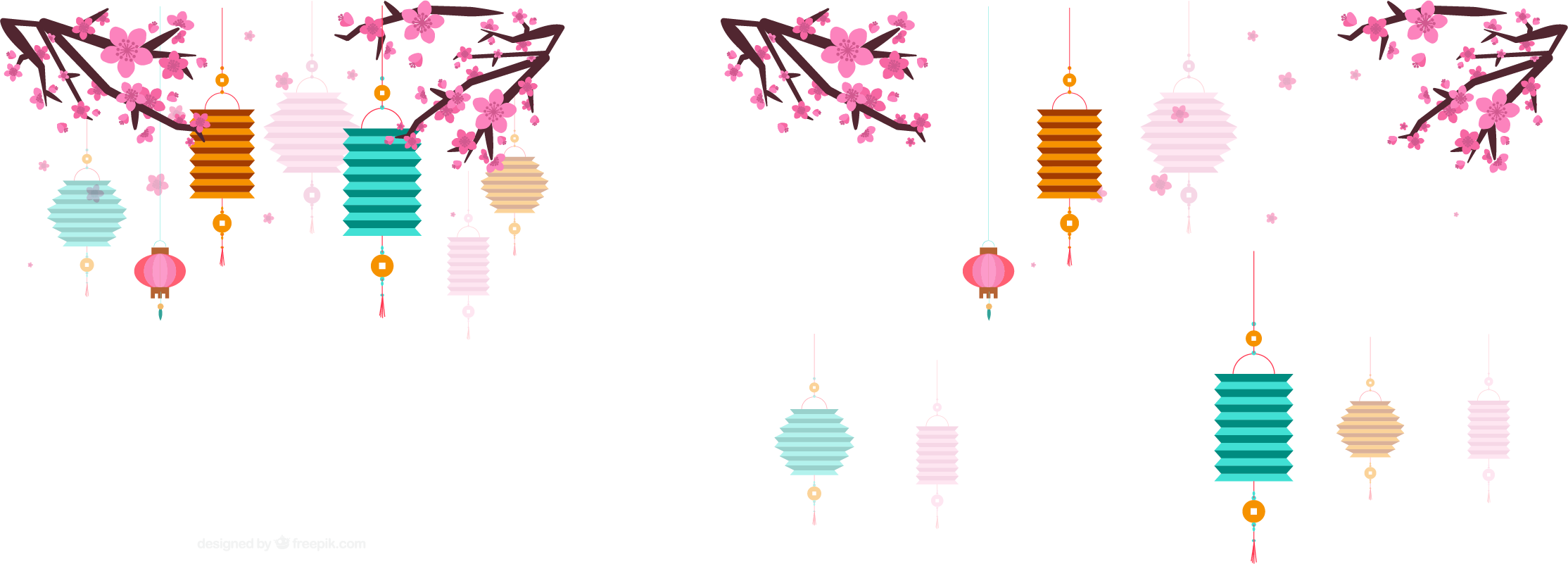 bật lửa
ông
mặt trời
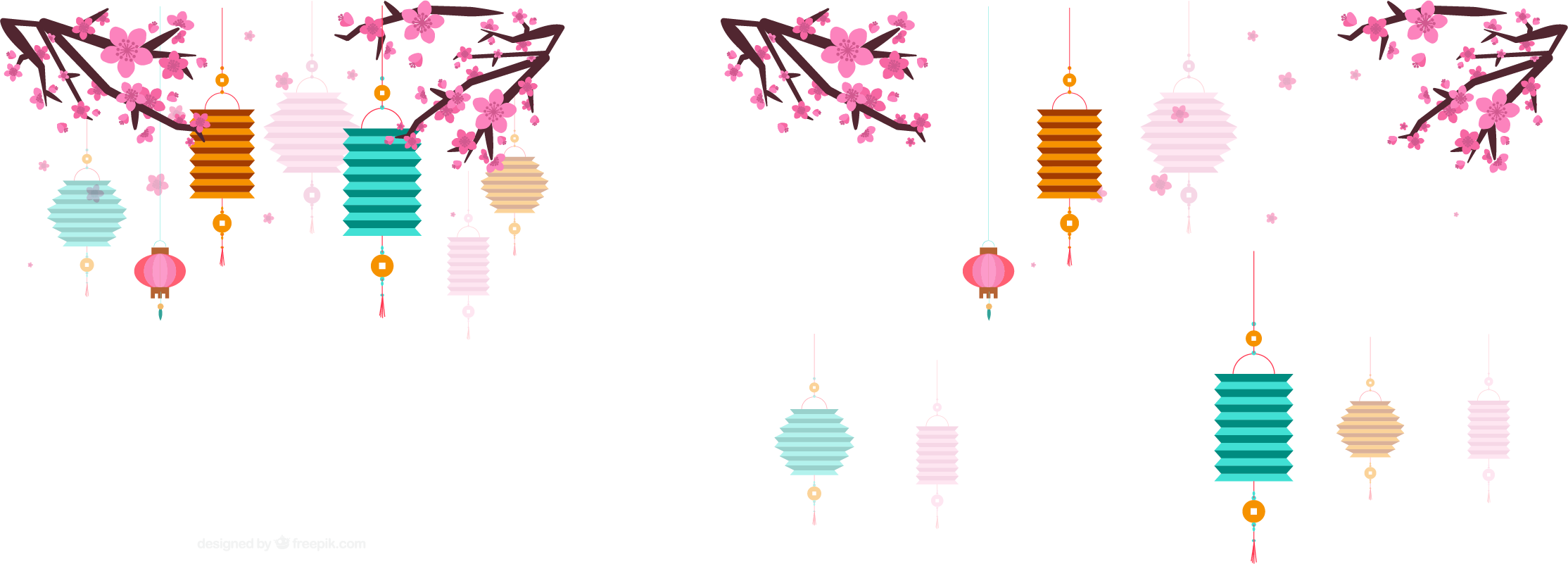 chị
kéo đến
mây
trốn
trăng sao
nóng lòng chờ đợi, hả hê uống nước
đất
Tác giả nói với mưa thân mật như với một người bạn: Xuống đi nào, mưa ơi!
mưa
xuống
sấm
vỗ tay cười
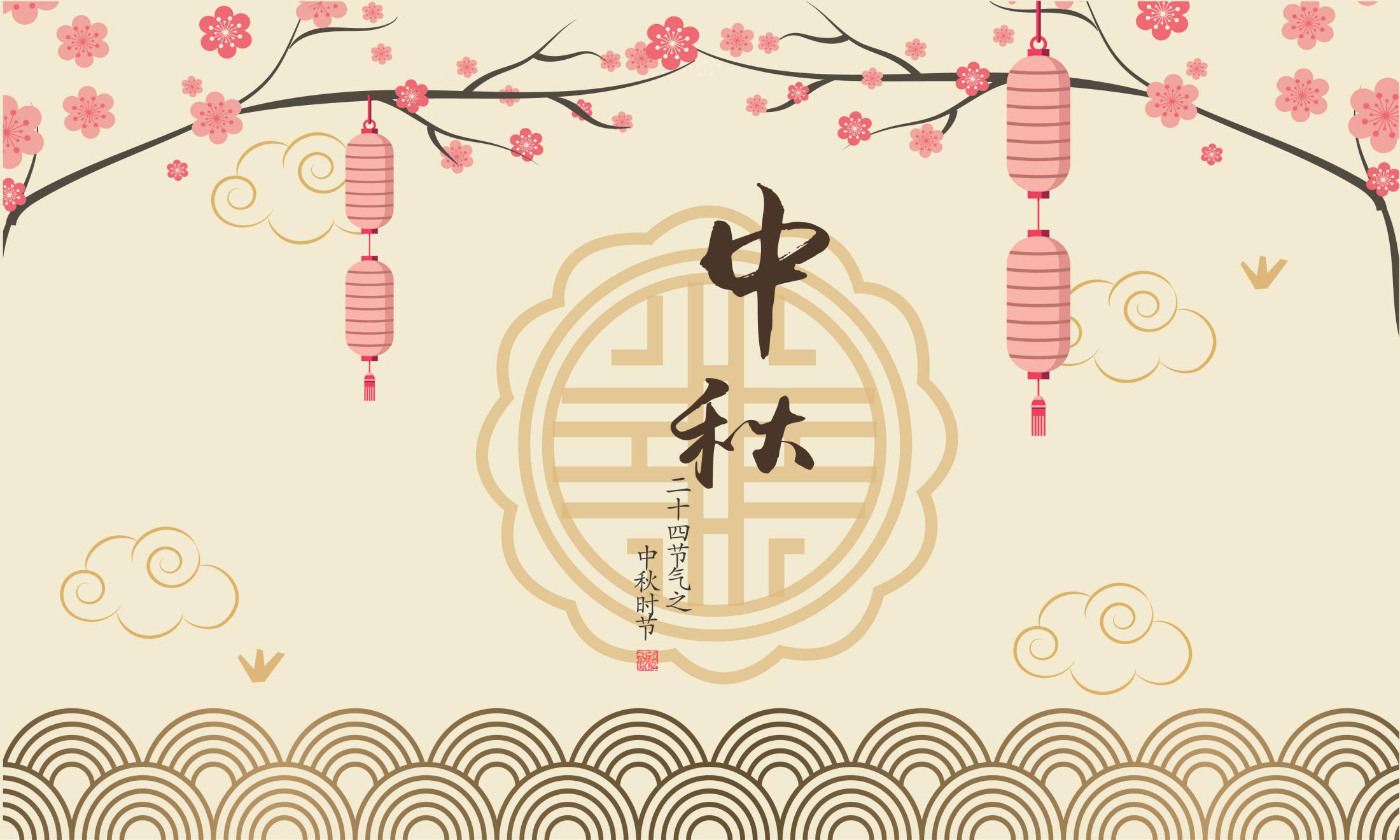 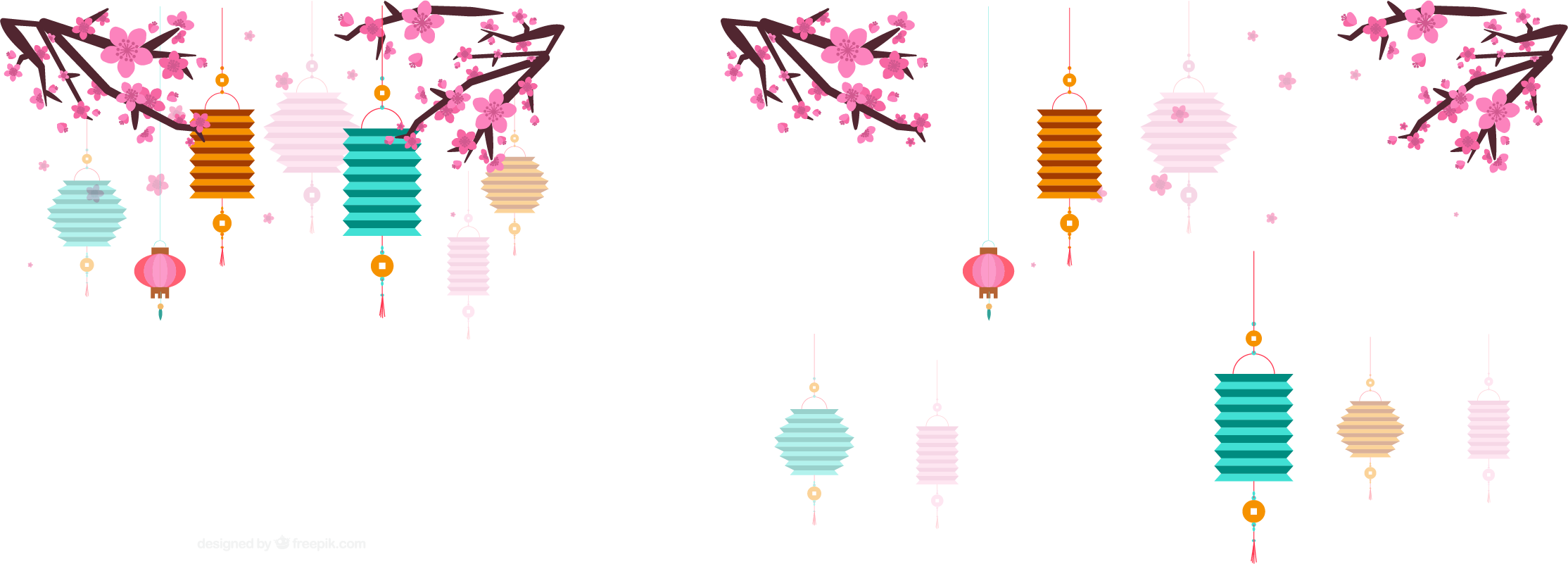 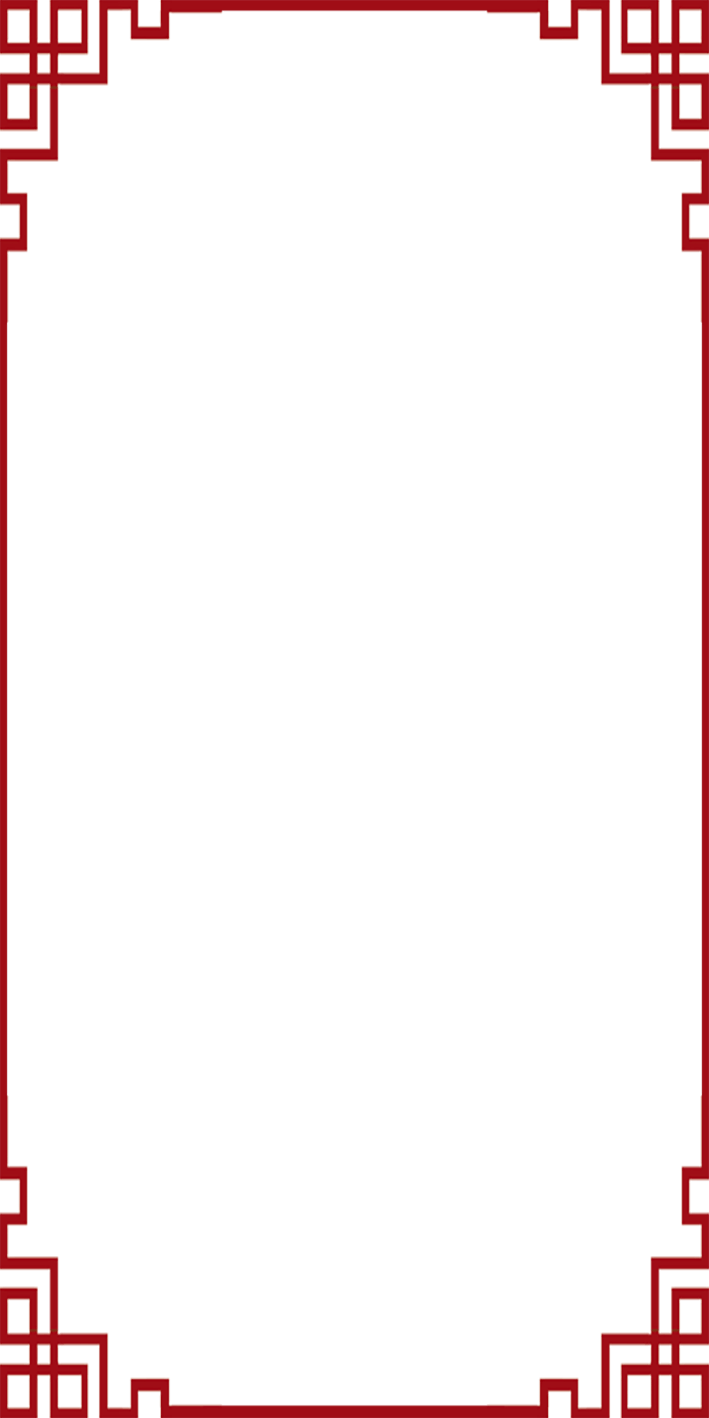 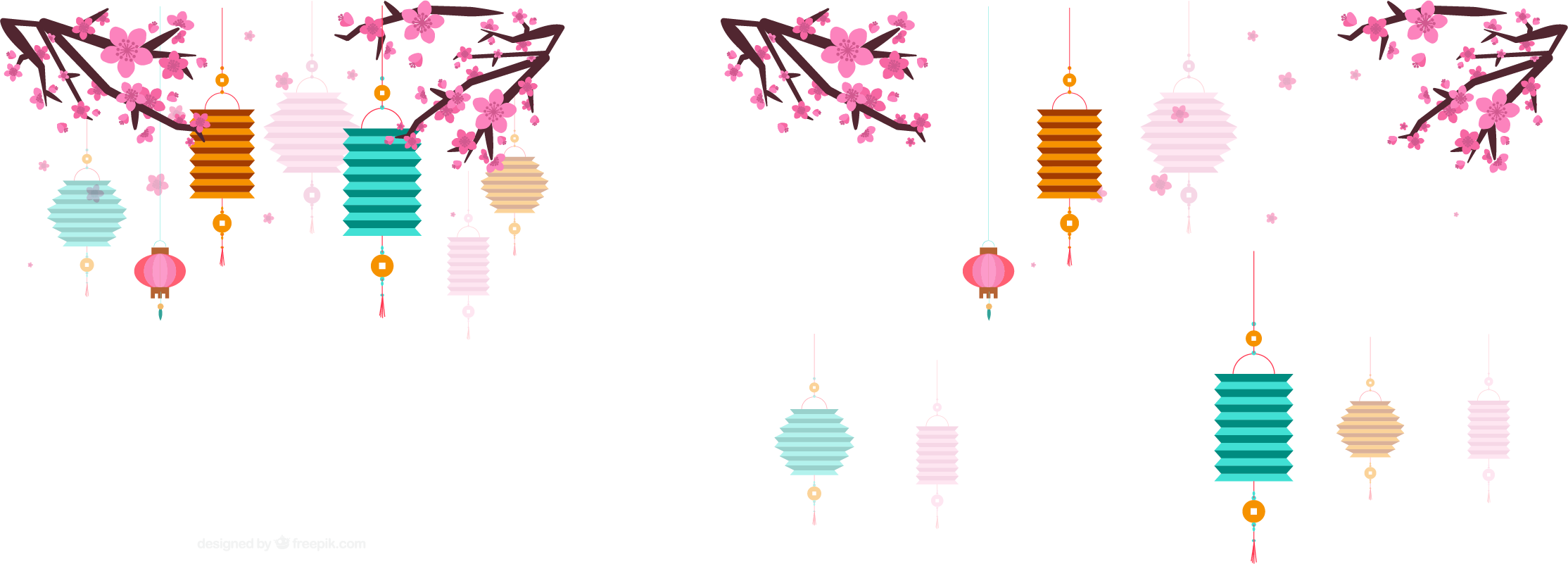 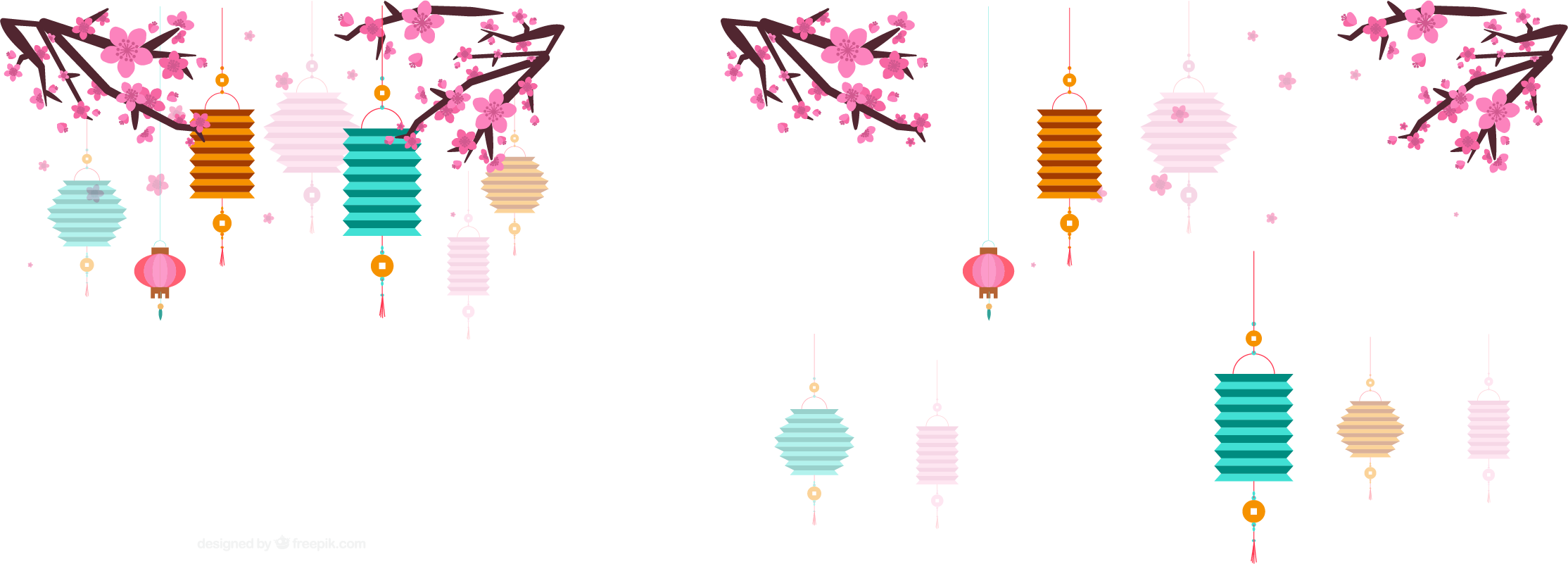 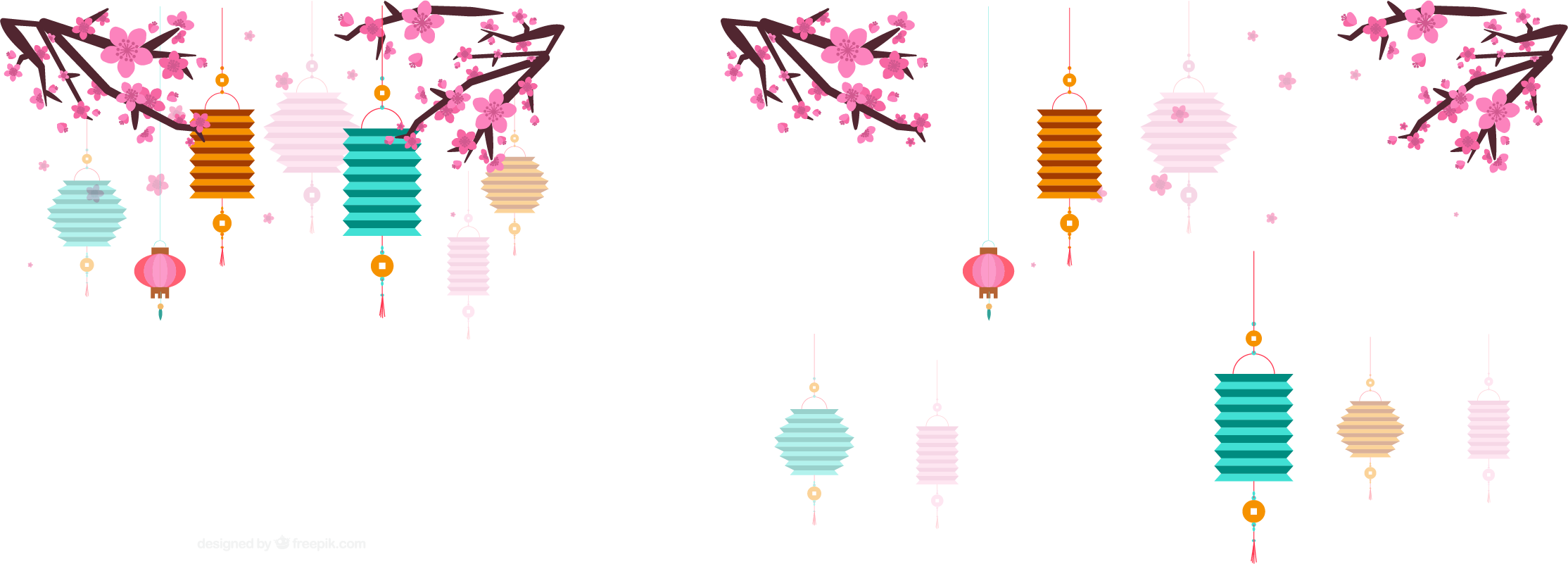 Có 3 cách nhân hóa sự vật:
+ Dùng từ chỉ người để gọi sự vật.
+ Dùng các từ ngữ tả người để tả sự vật.
+ Dùng cách nói thân mật giữa người với người để nói với sự vật.
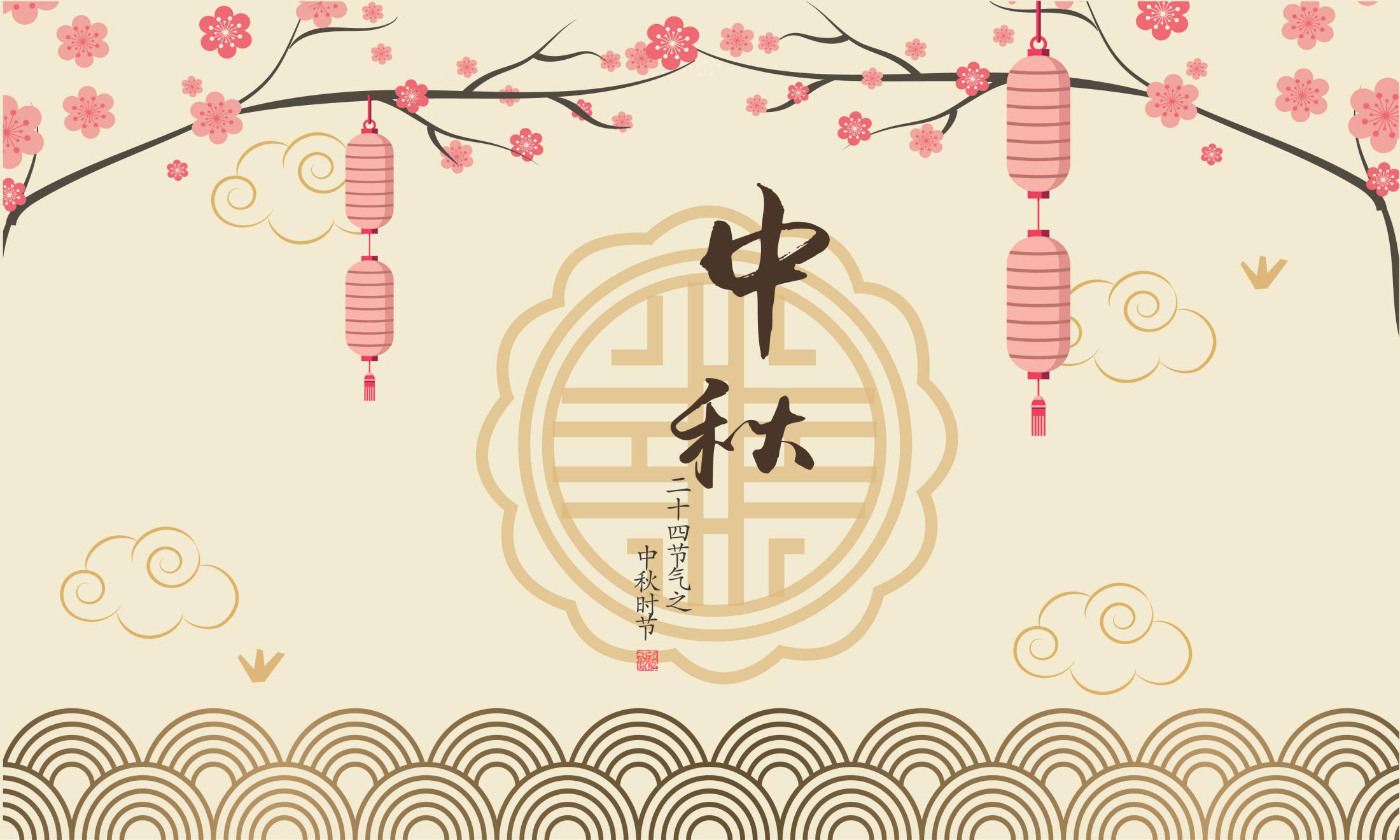 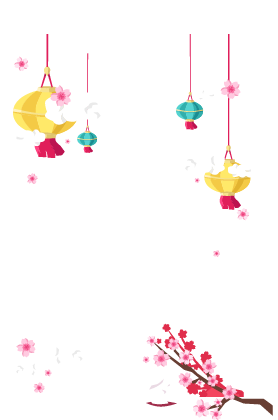 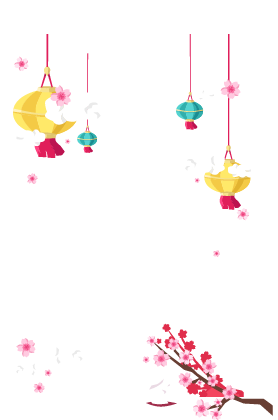 Bài 3: Tìm bộ phận câu trả lời câu hỏi “Ở đâu?”:
Trần Quốc Khái quê ở huyện Thường Tín, Hà Nội.
Ông học được nghề thêu ở Trung Quốc trong một lần đi sứ.
Để tưởng nhớ công lao của Trần Quốc Khái, nhân dân lập đền thờ ở quê hương ông.
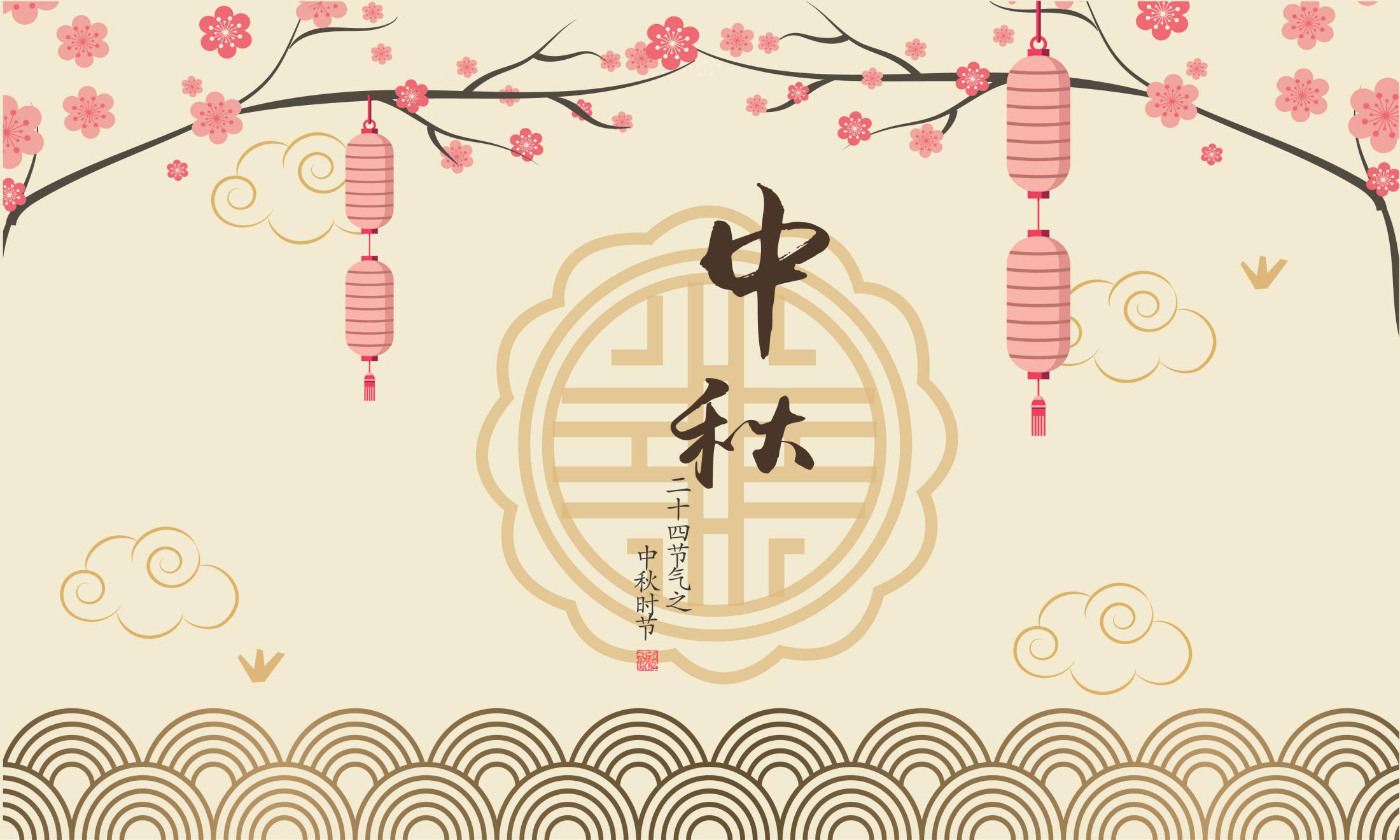 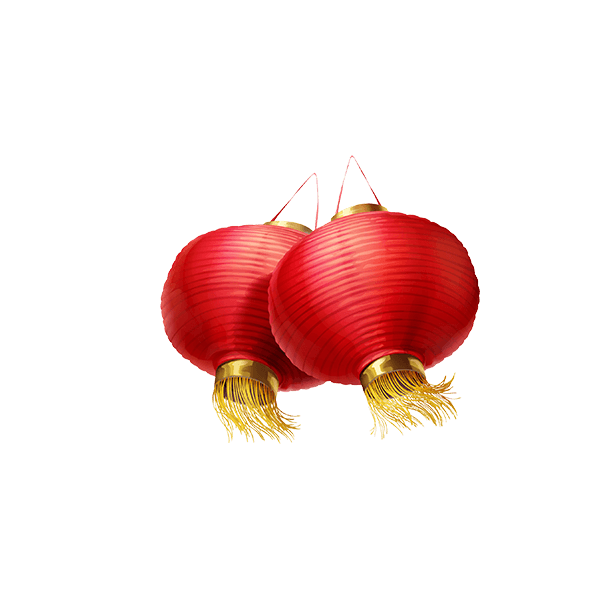 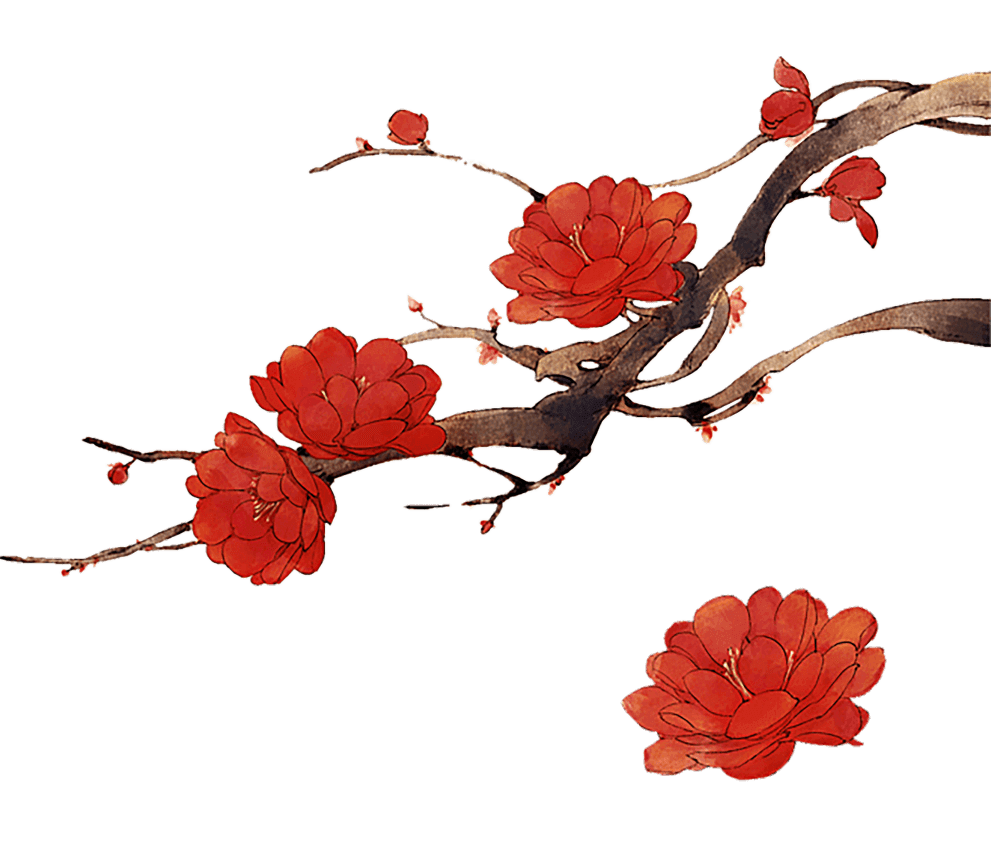 Bài 4: Đọc lại bài tập đọc Ở lại với chiến khu và trả lời câu hỏi:
Câu chuyện kể trong bài diễn ra khi nào và ở đâu?
Trên chiến khu, các chiến sĩ liên lạc nhỏ tuổi sống ở đâu?
Vì lo cho các chiến sĩ nhỏ tuổi, trung đoàn trưởng khuyên họ về đâu?
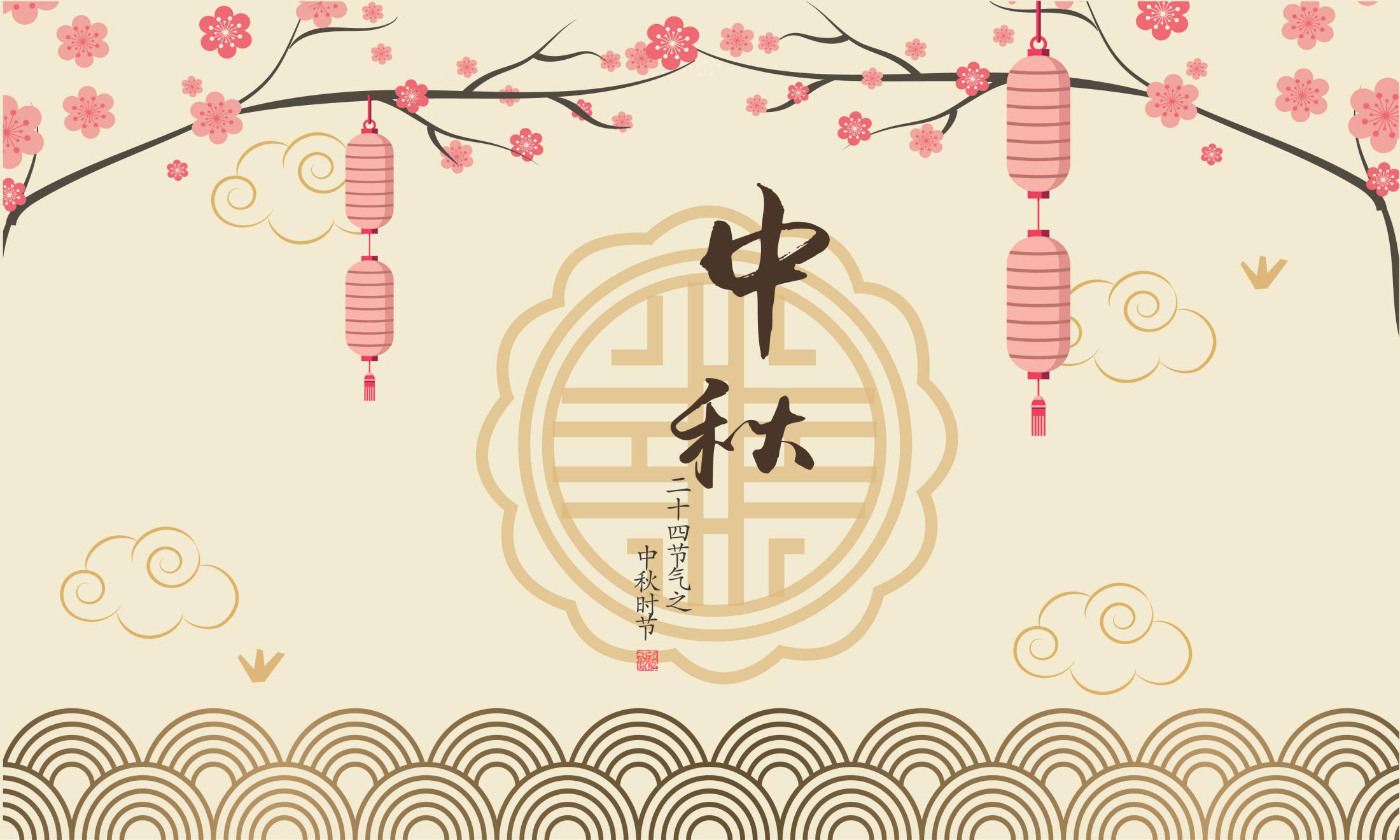 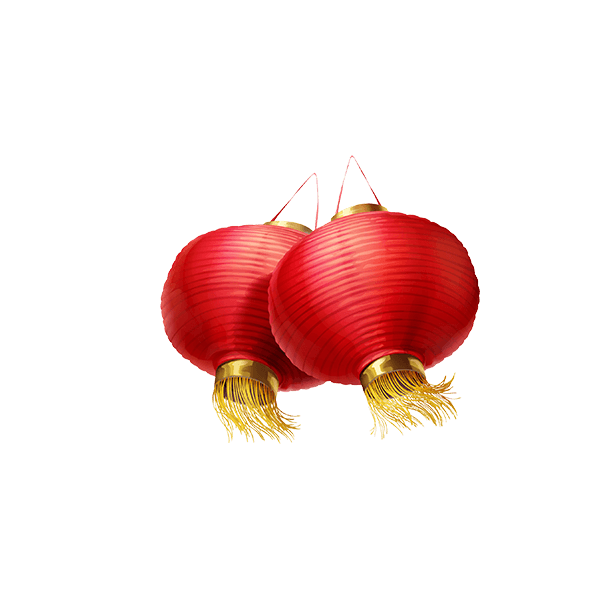 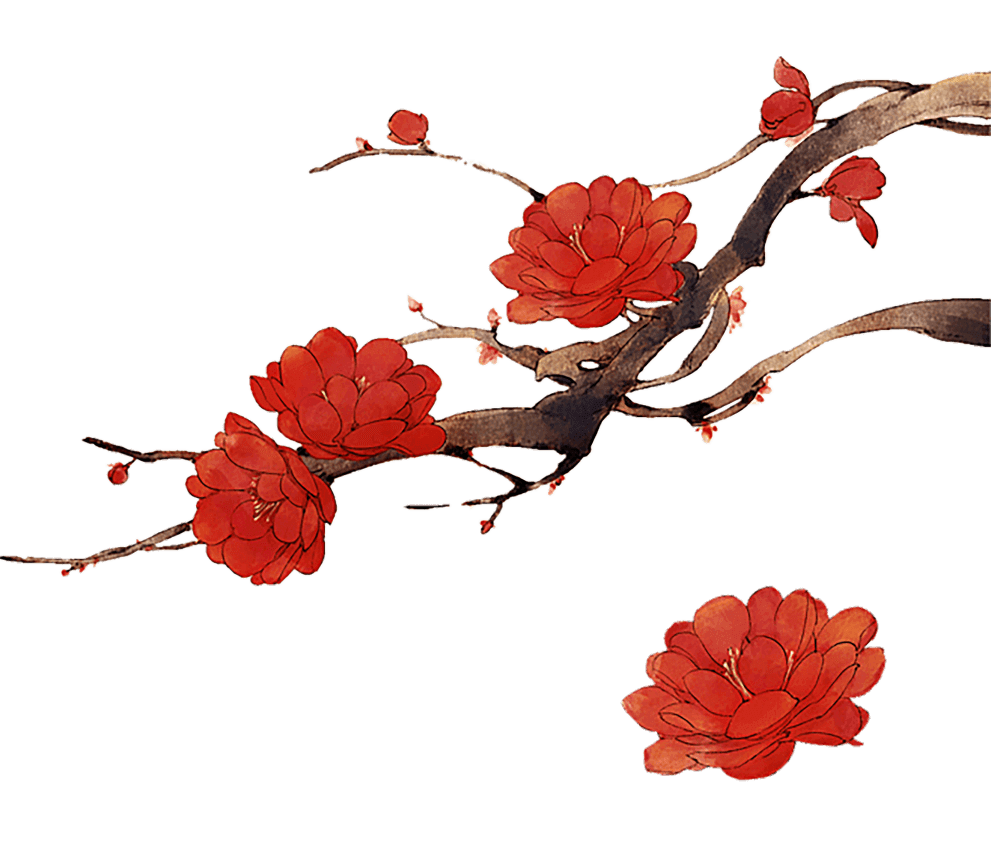 Bài 4: Đọc lại bài tập đọc Ở lại với chiến khu và trả lời câu hỏi:
Câu chuyện trong bài diễn ra vào thời kì kháng chiến chống thực dân Pháp, ở chiến khu Bình Trị Thiên.
b) Trên chiến khu, các chiến sĩ liên lạc nhỏ sống ở trong lán.
c) Vì lo cho các chiến sĩ nhỏ tuổi, trung đoàn trưởng khuyên họ trở về sống với gia đình.
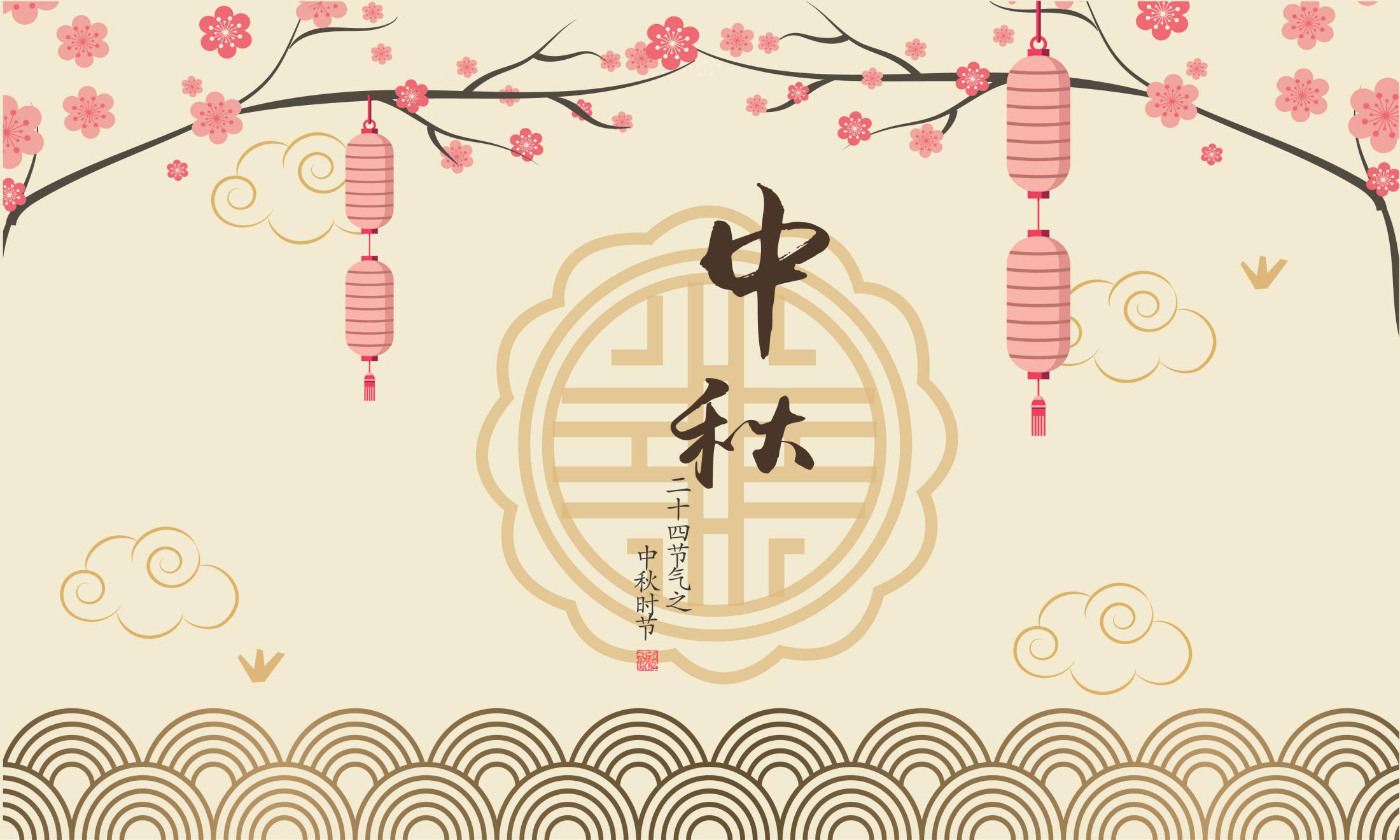 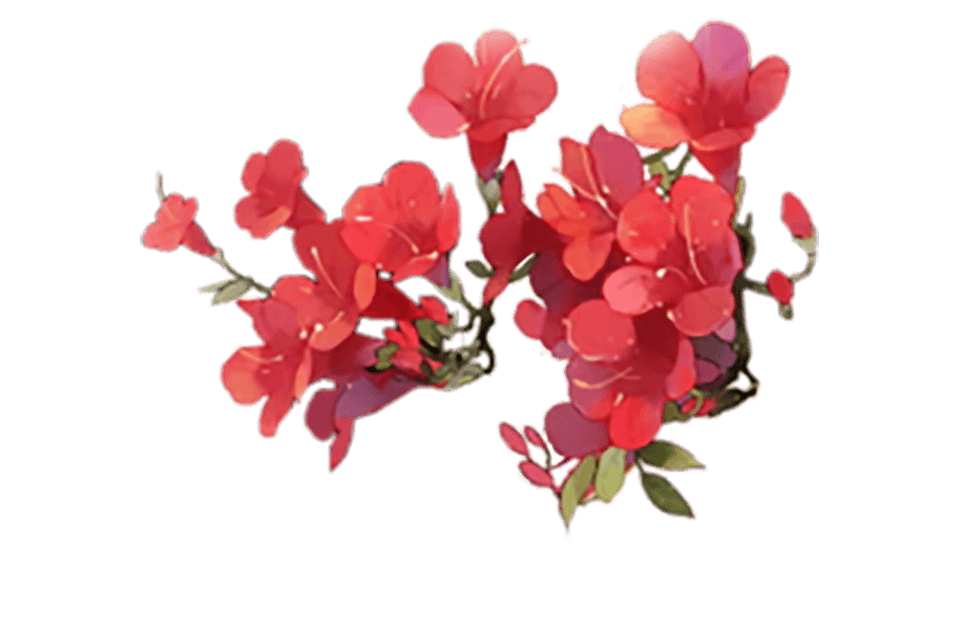 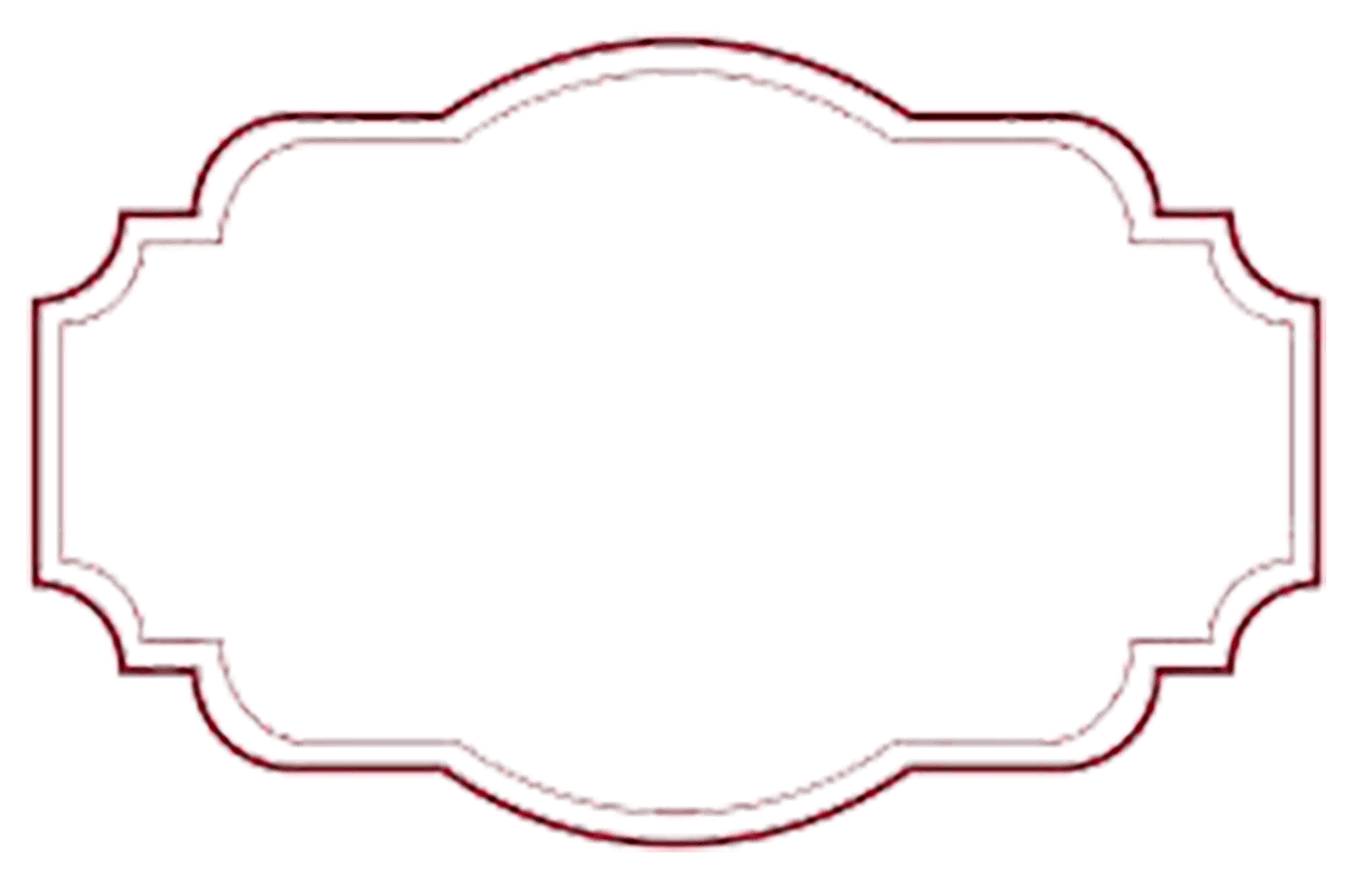 Bộ phận trả lời câu hỏi Ở đâu? nêu ý chỉ địa điểm, nơi chốn.
Nếu bộ phận trả lời câu hỏi Ở đâu? đứng ở đầu câu thì sẽ ngăn cách với bộ phận chính bằng dấu phẩy (ví dụ b bài 4).
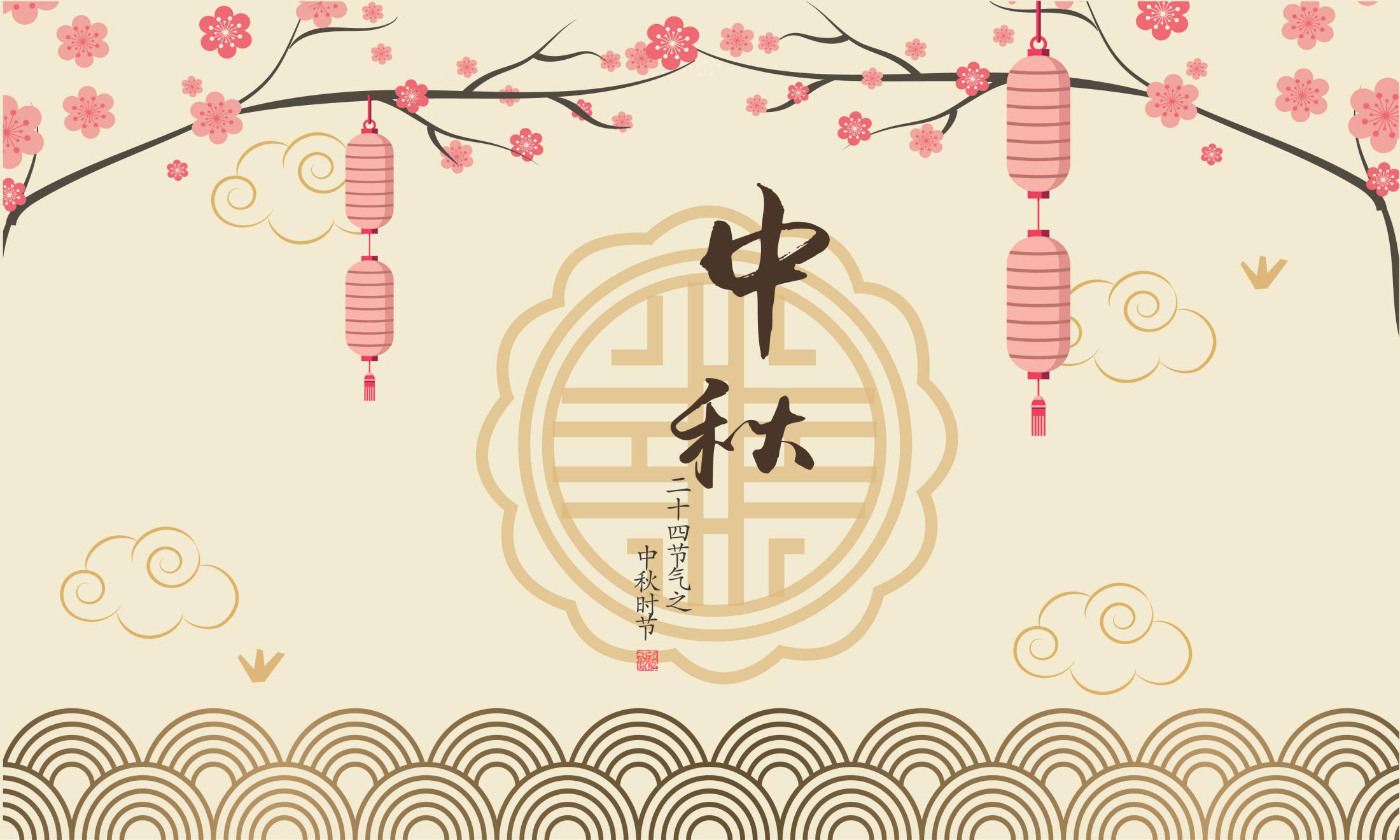 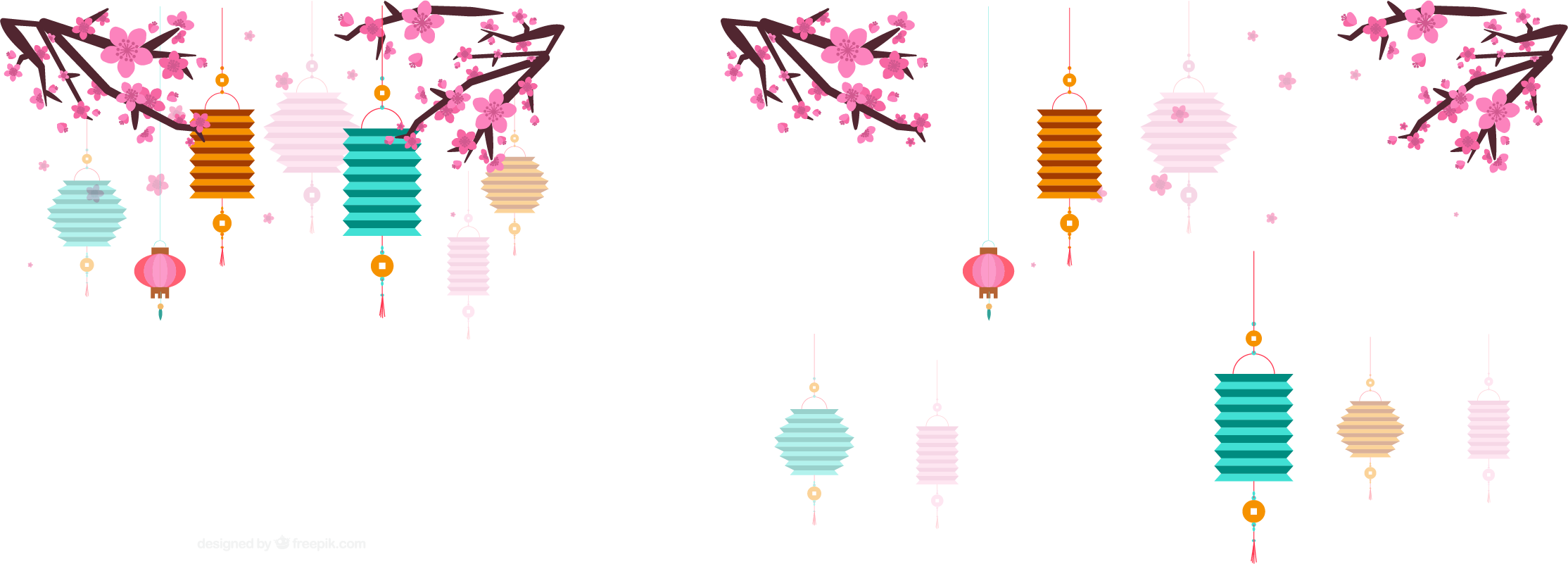 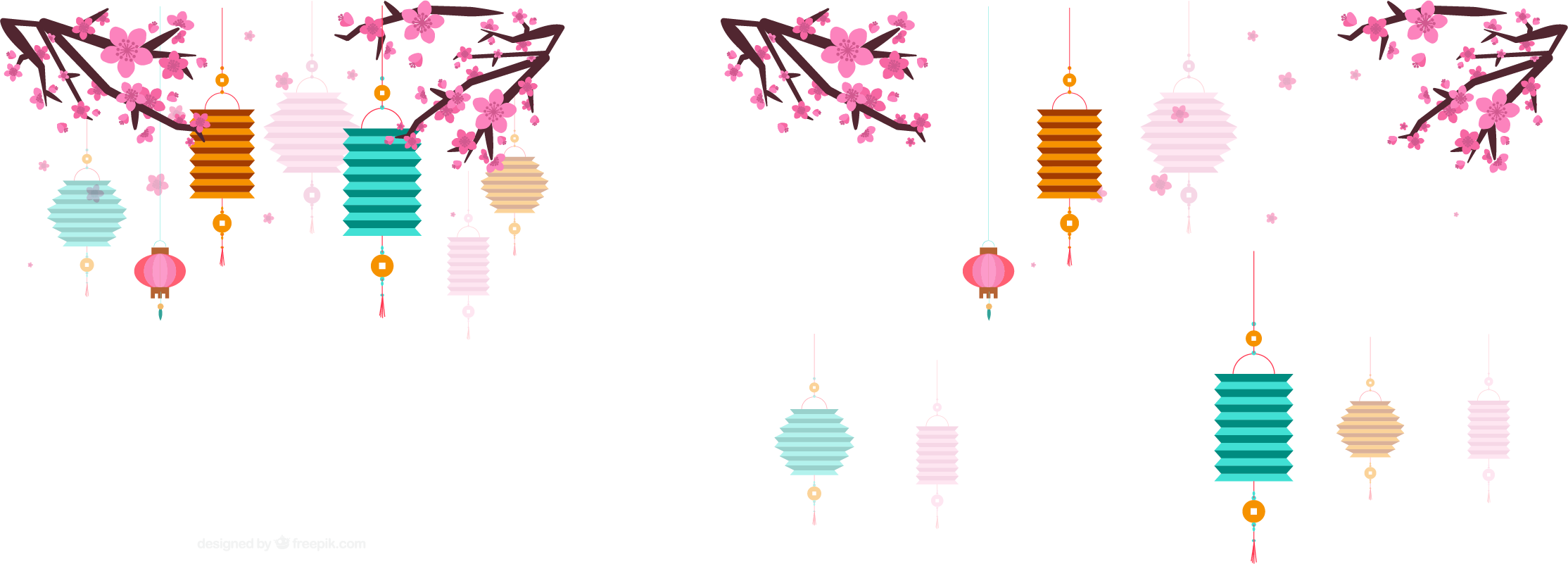 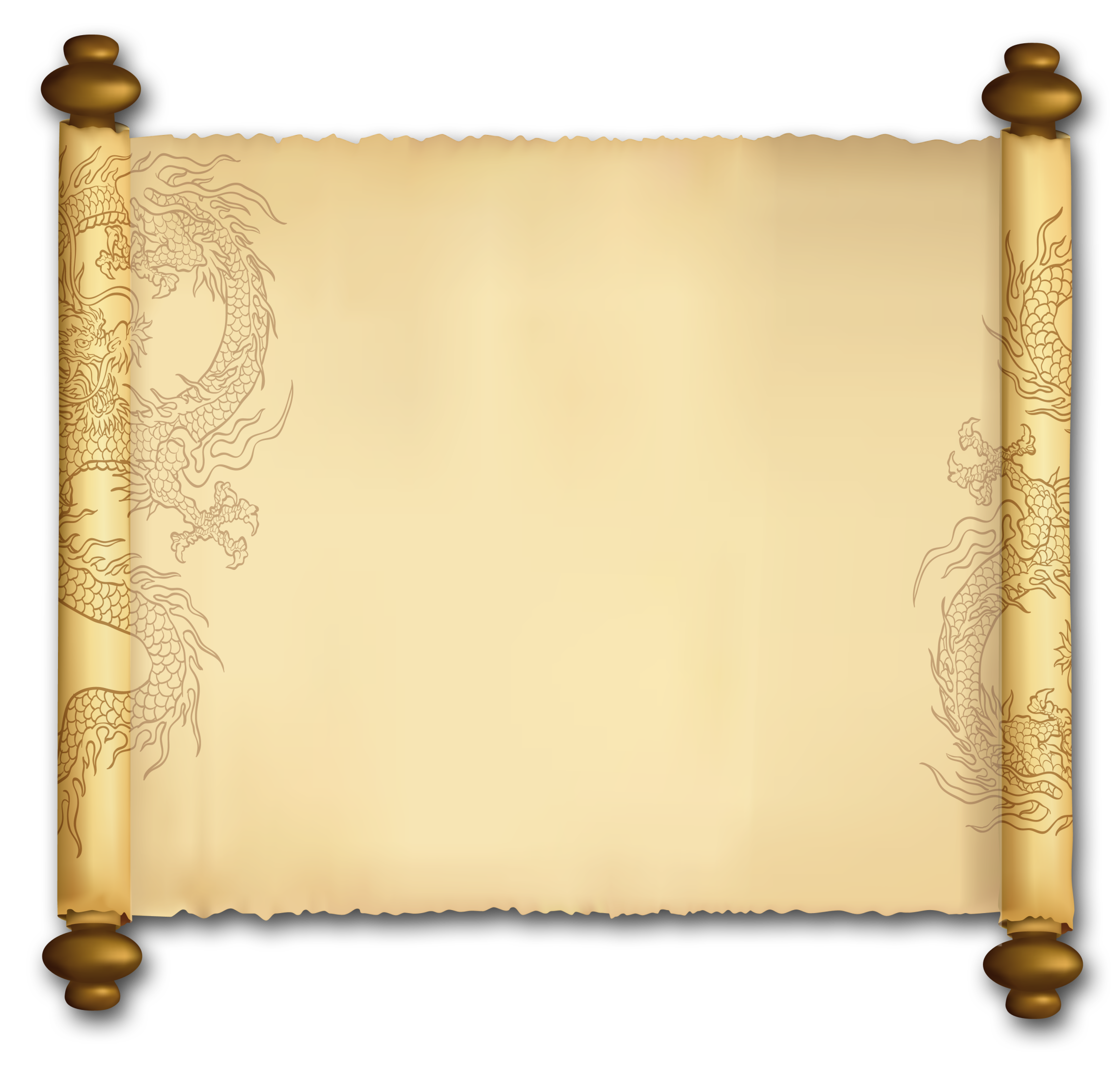 Chào tạm biệt các con!
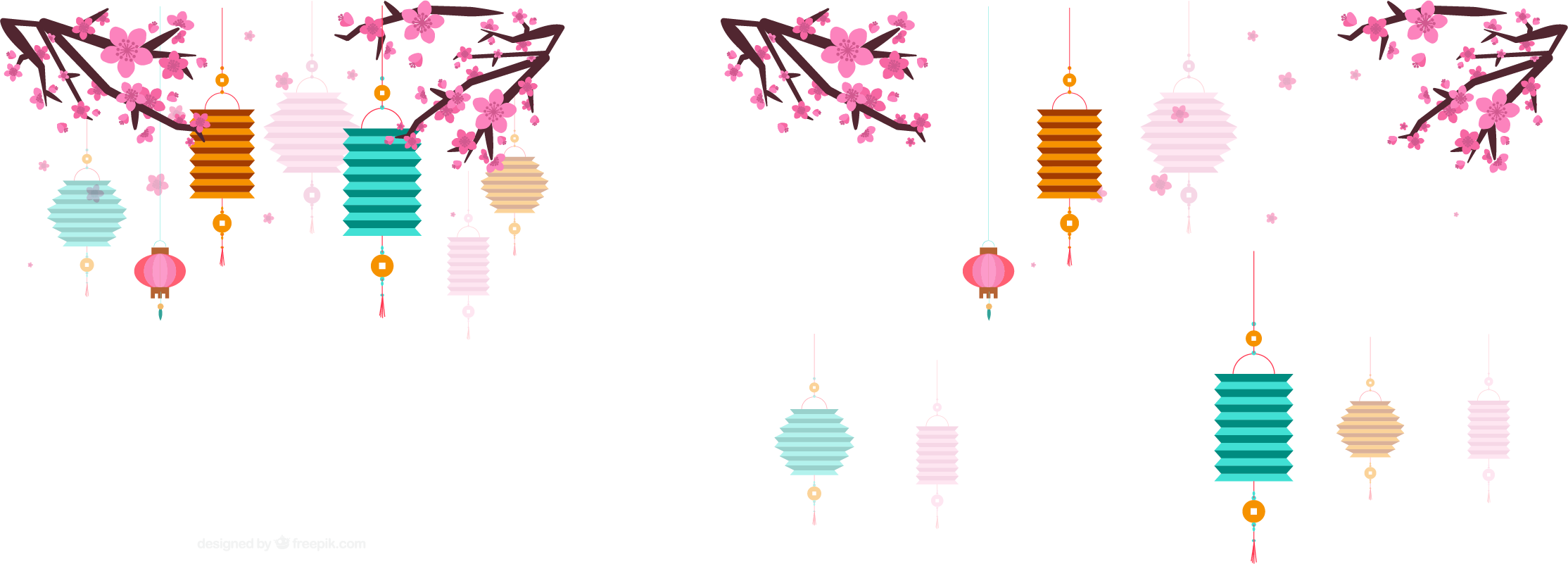 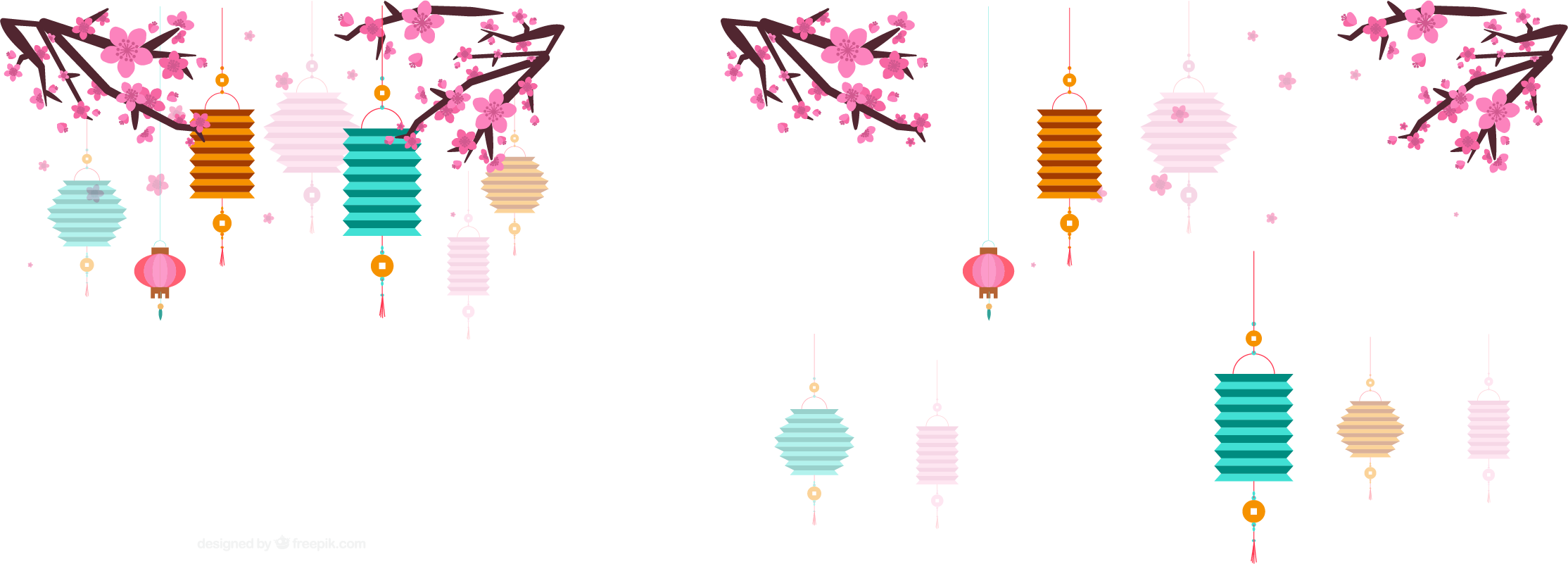 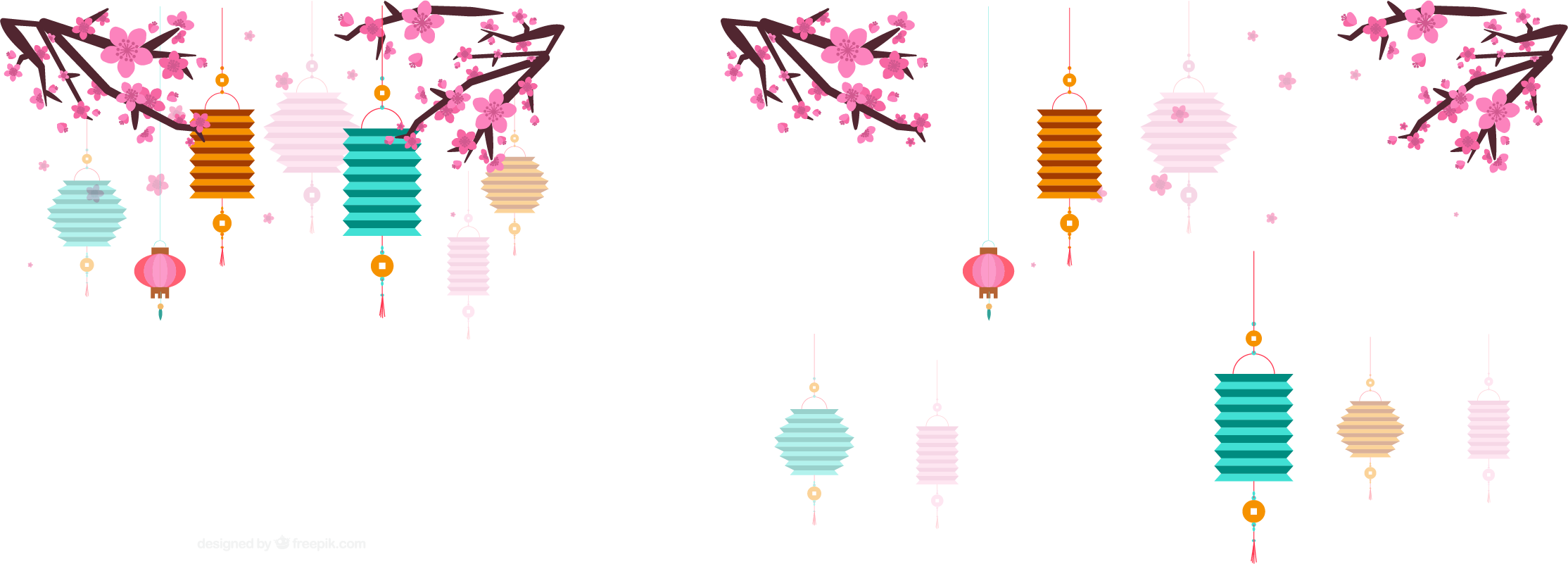 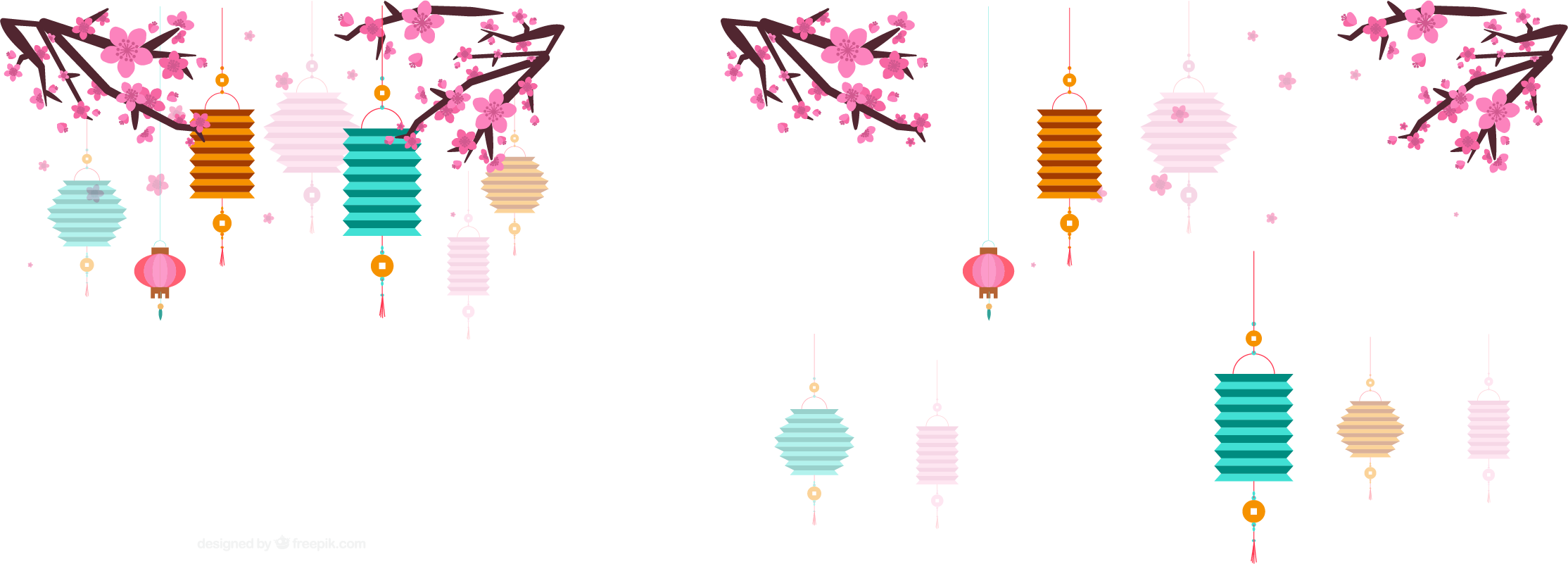 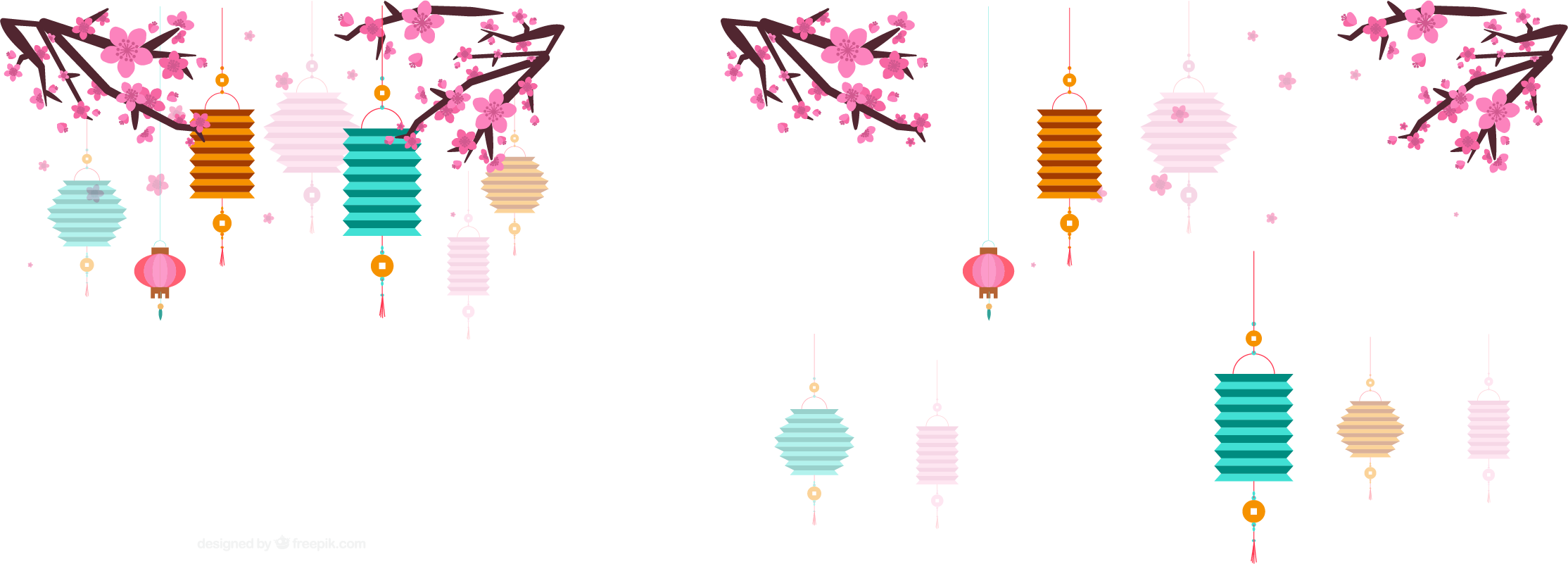 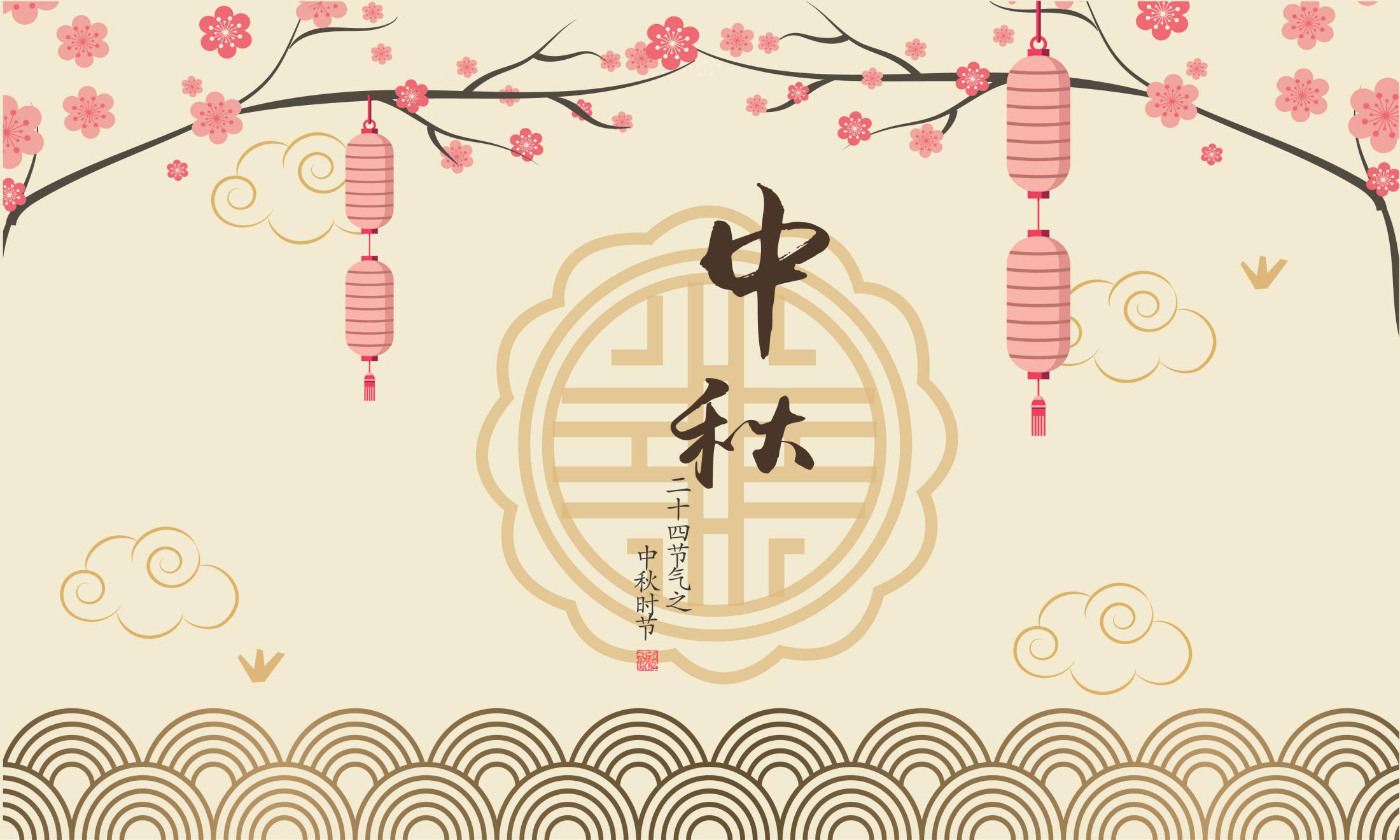